« La Belle Liégeoise » - techniques spécifiques pour le suivi et la réception de la passerelle
L’ouvrage
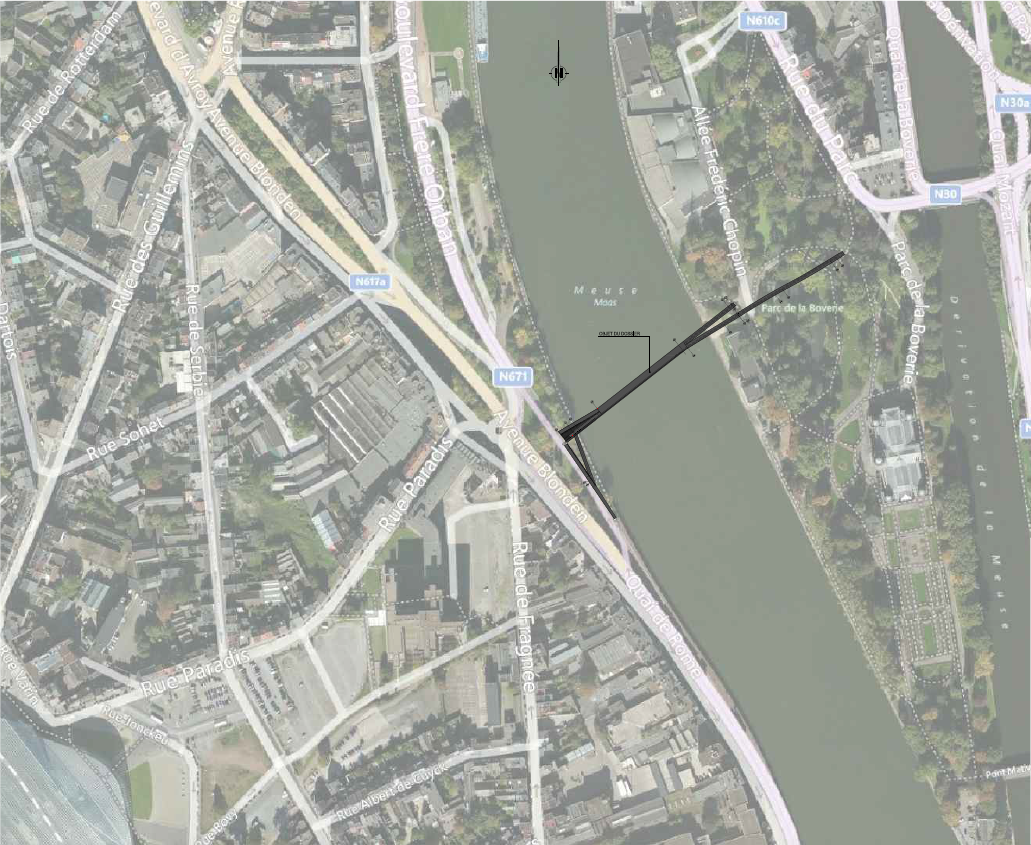 2
L’ouvrage
3
La chronologie des évènements
6-8/05/2016
28/04/2016
2/05/2016
31/7/2015
3/2/2014
Avril 2015
Vibration anormale de la passerelle
Début du chantier
Problème de fabrication de la catène arrière
Epreuve de mise en charge
Mise en place de la structure
Inauguration
4
la catène
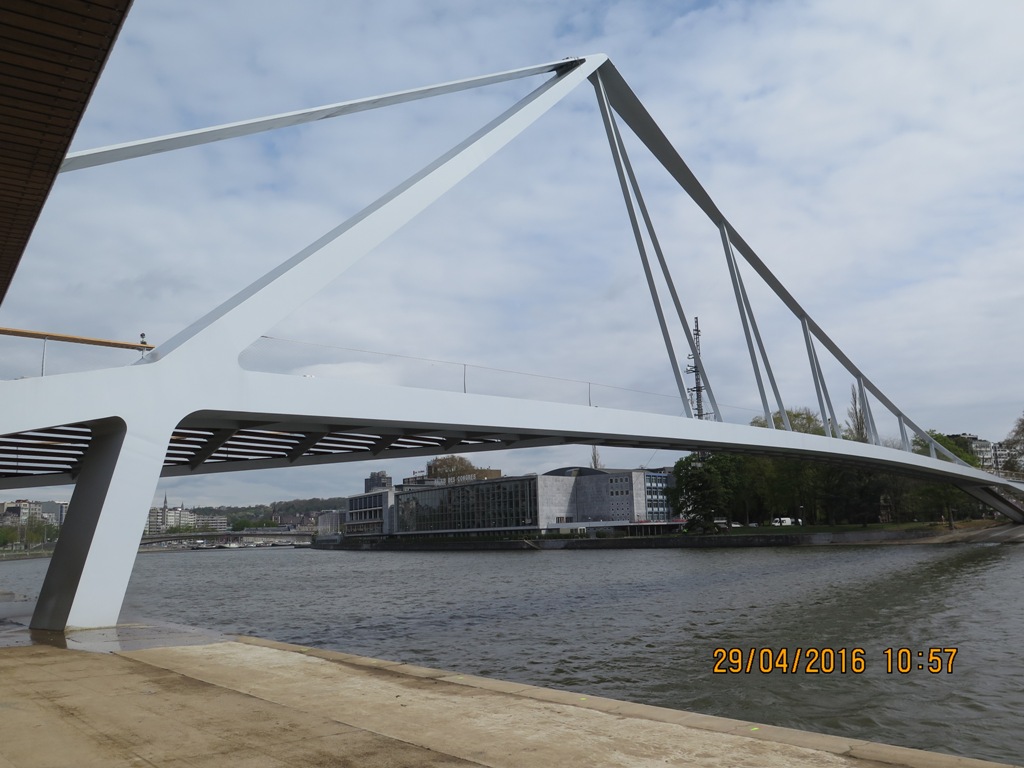 5
la catène
Tête de pylône
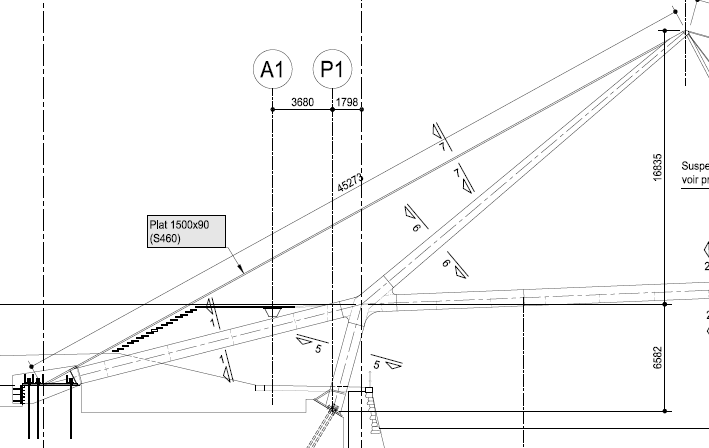 Ancrage
6
Le problème
Position de service
Position de montage
montage en position de service
Efforts excédentaire sur la catène
7
SOLUTION RETENUE
Découpage de la catène
soudage de la partie découpée dans sa position de montage
Mise en place d’une cale
Amplitude de la plastification
Extension de la plastification
8
L’instrumentation
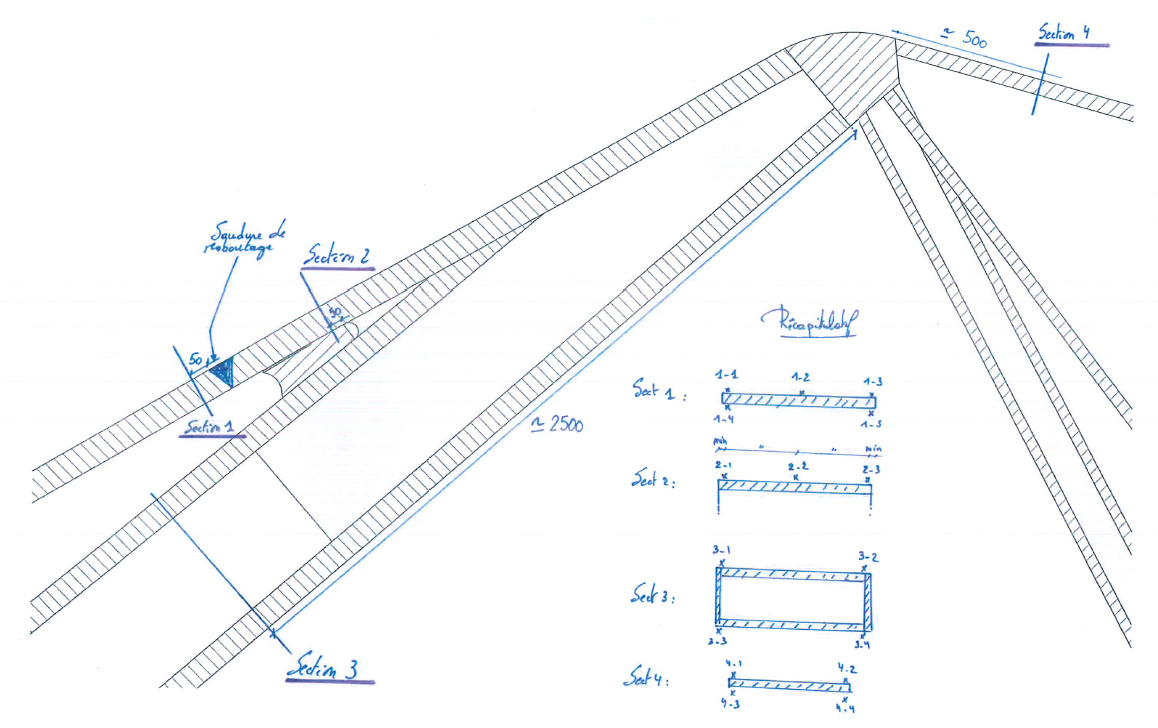 9
L’instrumentation
Les jauges de déformations








effort 
 déformation 
 variation de la résistance
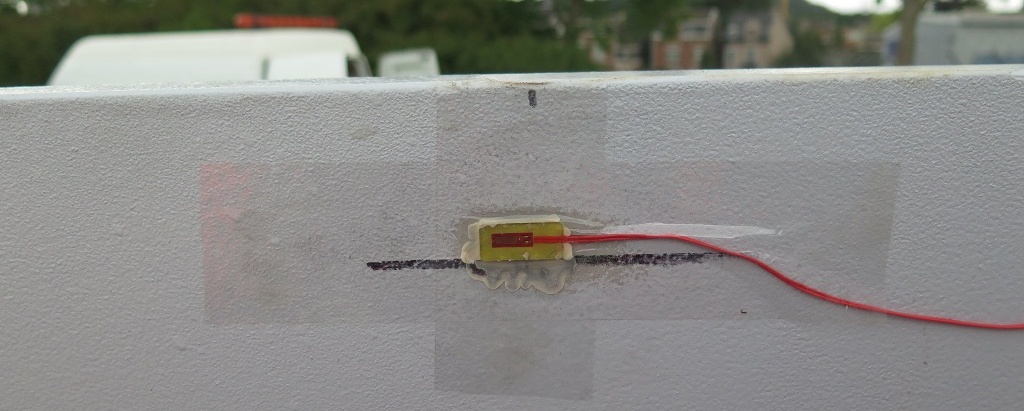 10
L’instrumentation
Le module de mesure









transmission des données sans fil (WI-FI)
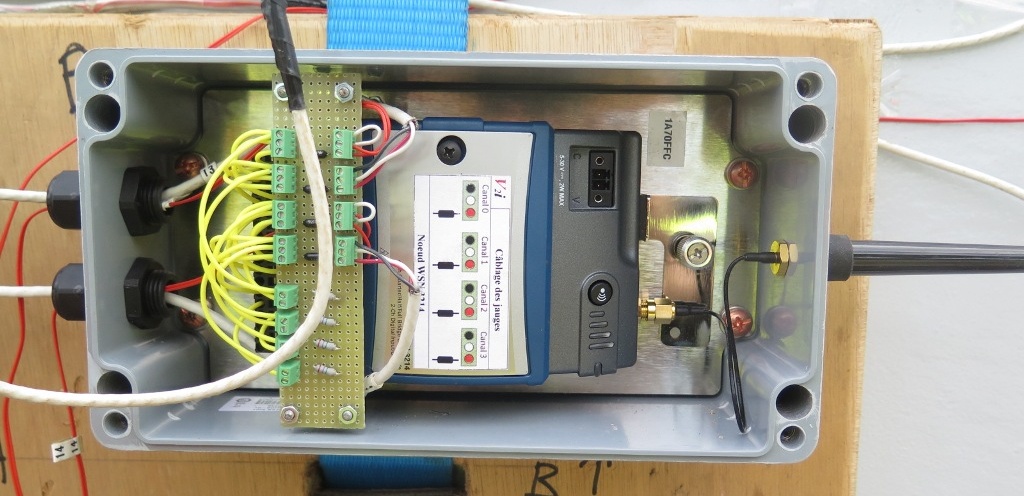 11
L’instrumentation
La centrale de gestion










Récupération des données des modules de mesures
Transmission des données vers un serveur (3G)
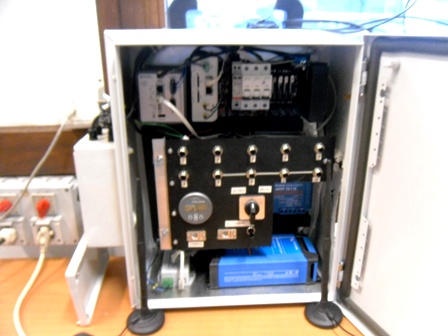 12
Les résultats
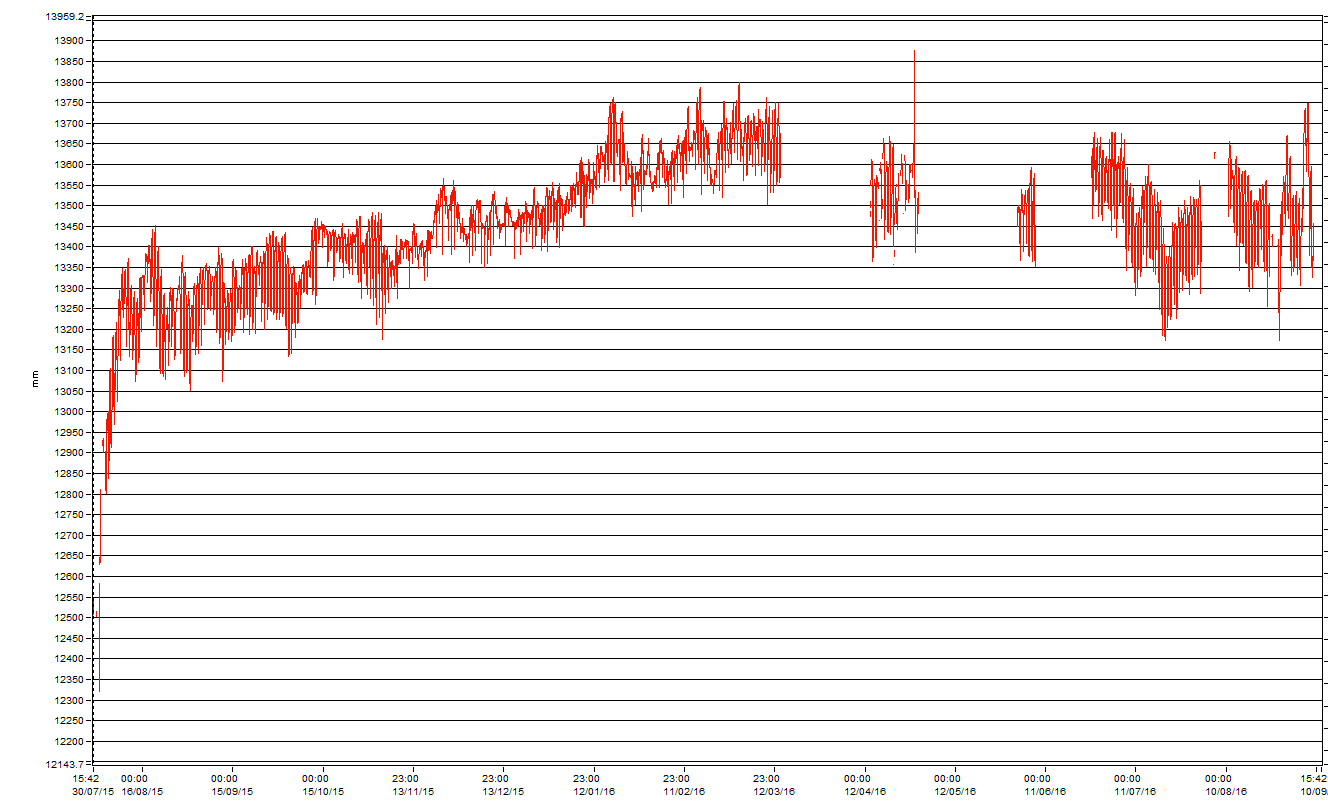 Essai de chargement
Finition de la passerelle
Passerelle en activité
Mise en place de la structure
13
Les résultats
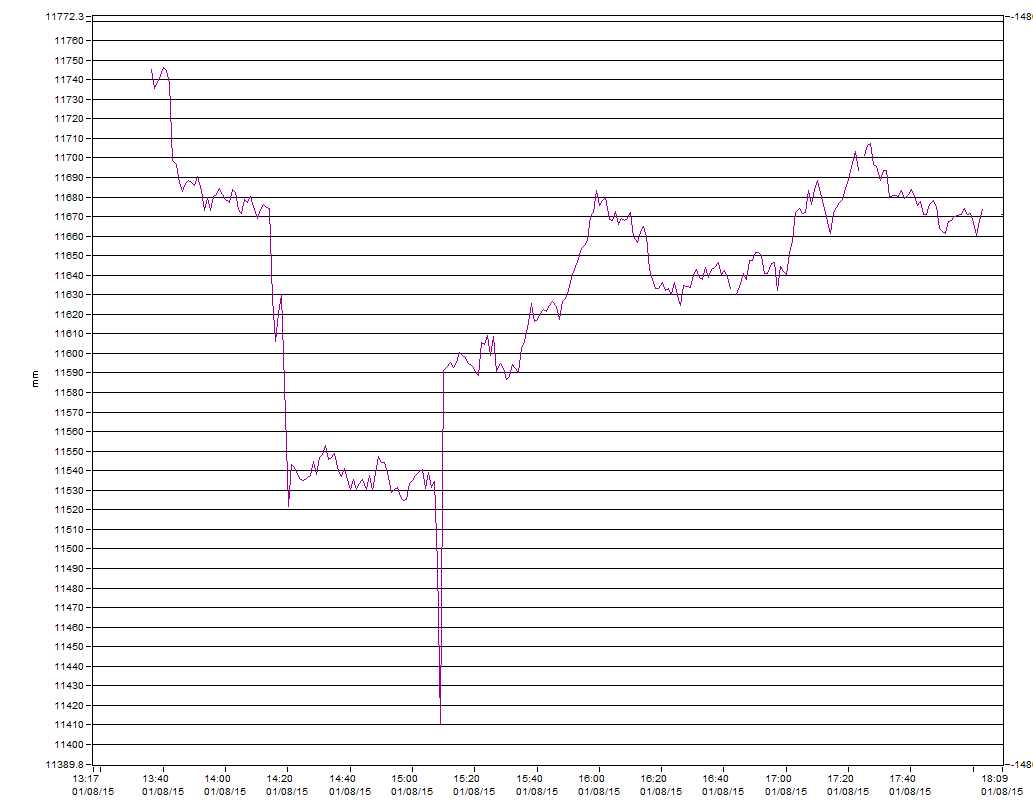 Incident de levage
14
Les résultats
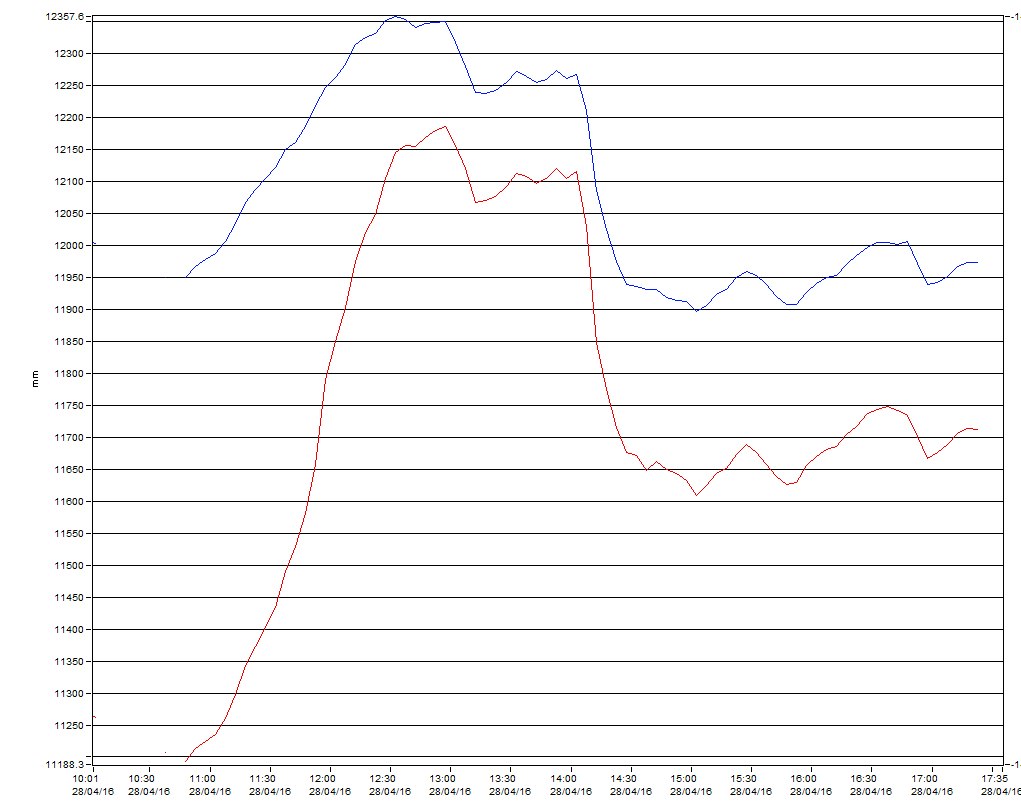 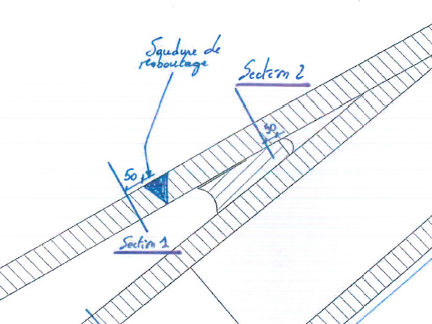 15
Conclusions problème catène
Détection d’une plastification dans la zone de la cale

Amplitude de la plastification inférieure aux attentes

Comportement élastique dans les autres zones



Résultats rassurants sur le comportement de la structure
16
La chronologie des évènements
6-8/05/2016
2/05/2016
28/04/2016
3/2/2014
Avril 2015
31/7/2015
Vibration anormale de la passerelle
Début du chantier
Problème de fabrication de la catène arrière
Epreuve de mise en charge
Mise en place de la structure
Inauguration
17
LES EPREUVES DE MISE EN CHARGE
Sur tous nouveaux ouvrages avant leur mise en service
Sur ouvrages réparés structurellement

BUTS : 

Vérifier le bon comportement sous des charges proches des charges théoriques prévues par les normes de calculs
Contribue à la réception provisoire de l’ouvrage
La structure
6 tronçons
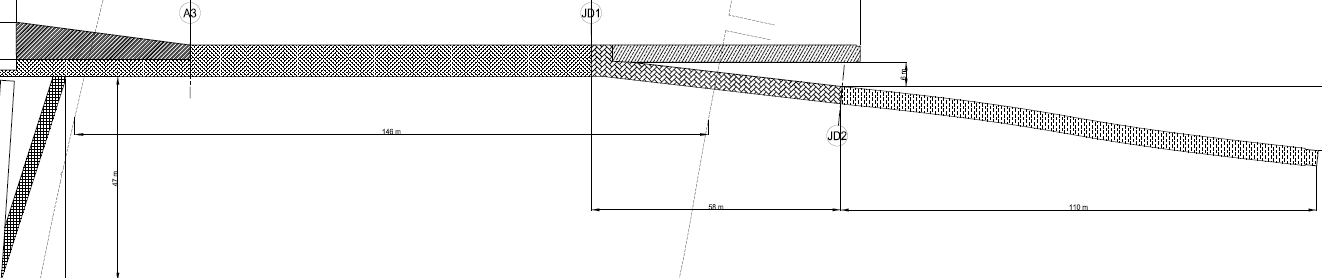 Rive gauche
Meuse
Parc
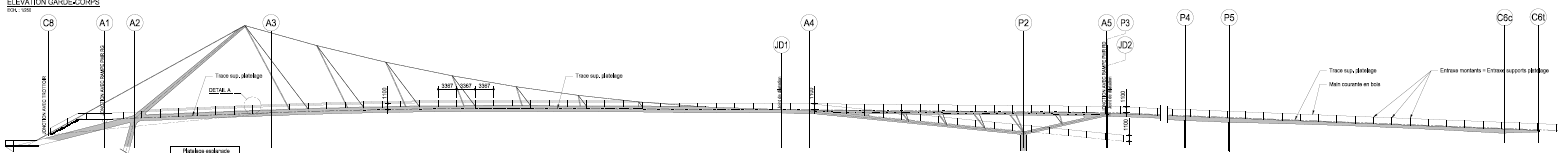 La structure
2 phases d’essais
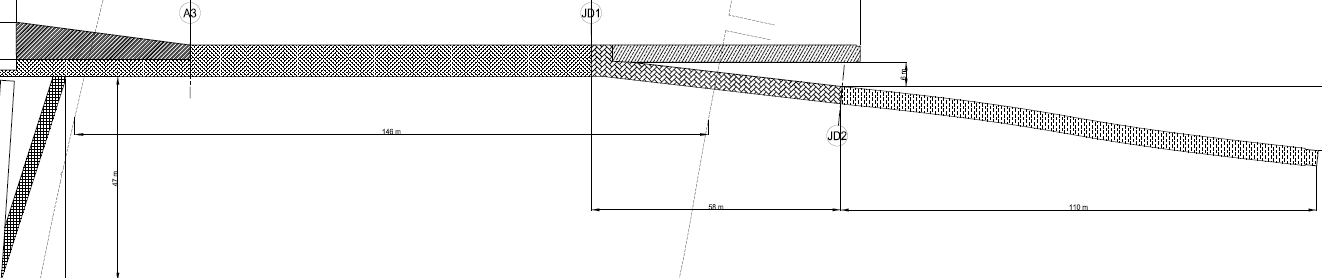 Rive gauche
Meuse
Parc
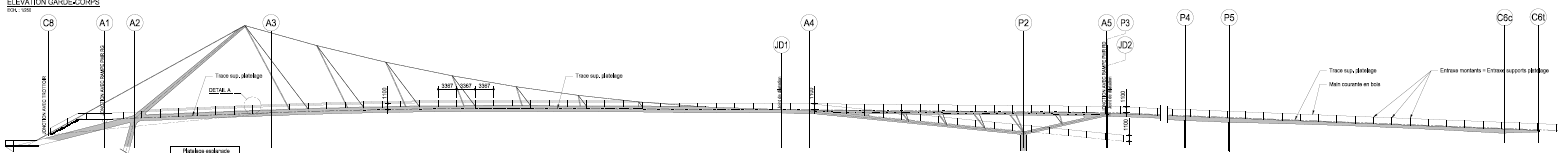 La structure
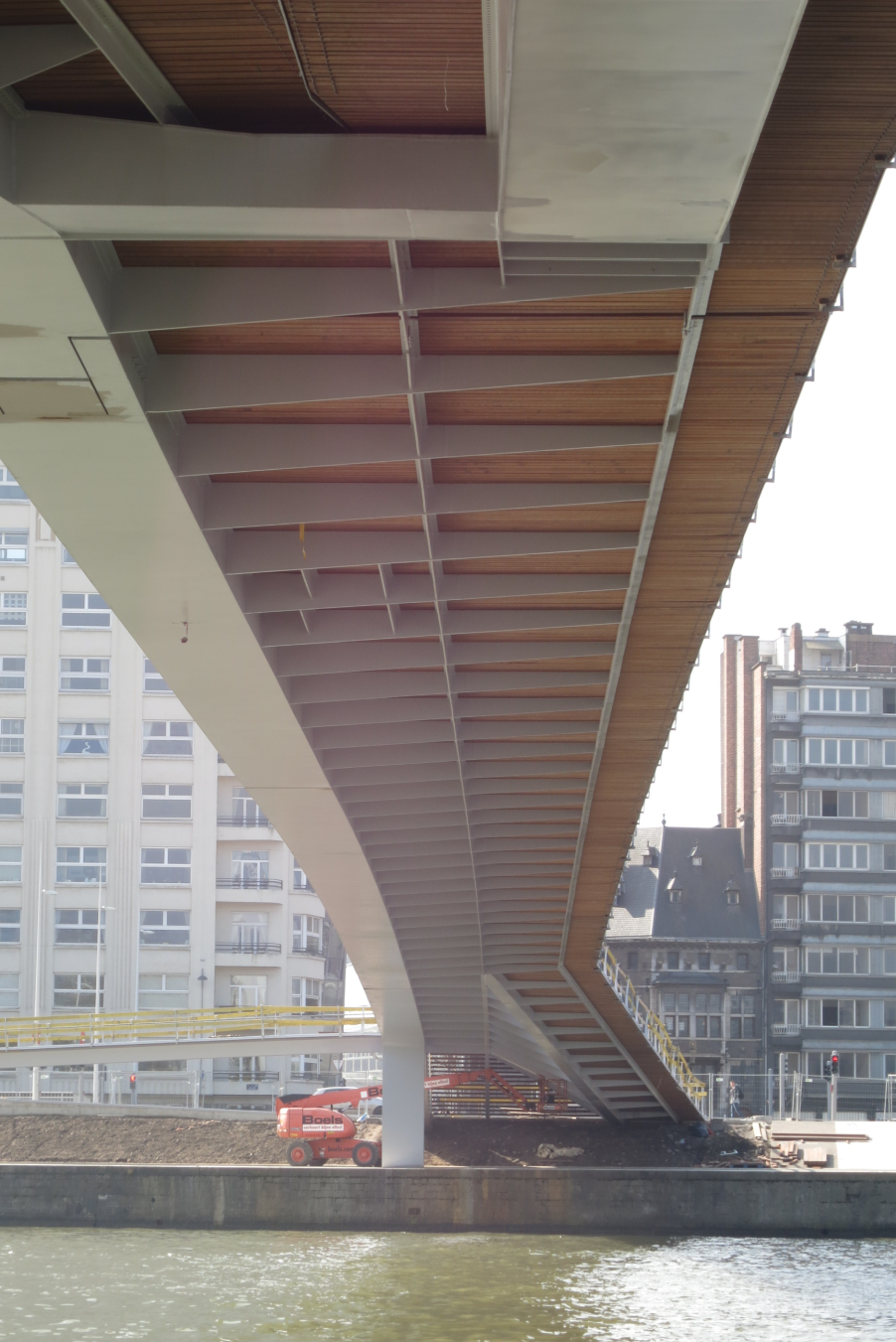 Travée sur la Meuse:

Longueur: 161m
Suspendu à la catène
Poutre caisson latérale
Platelage en porte-à-faux
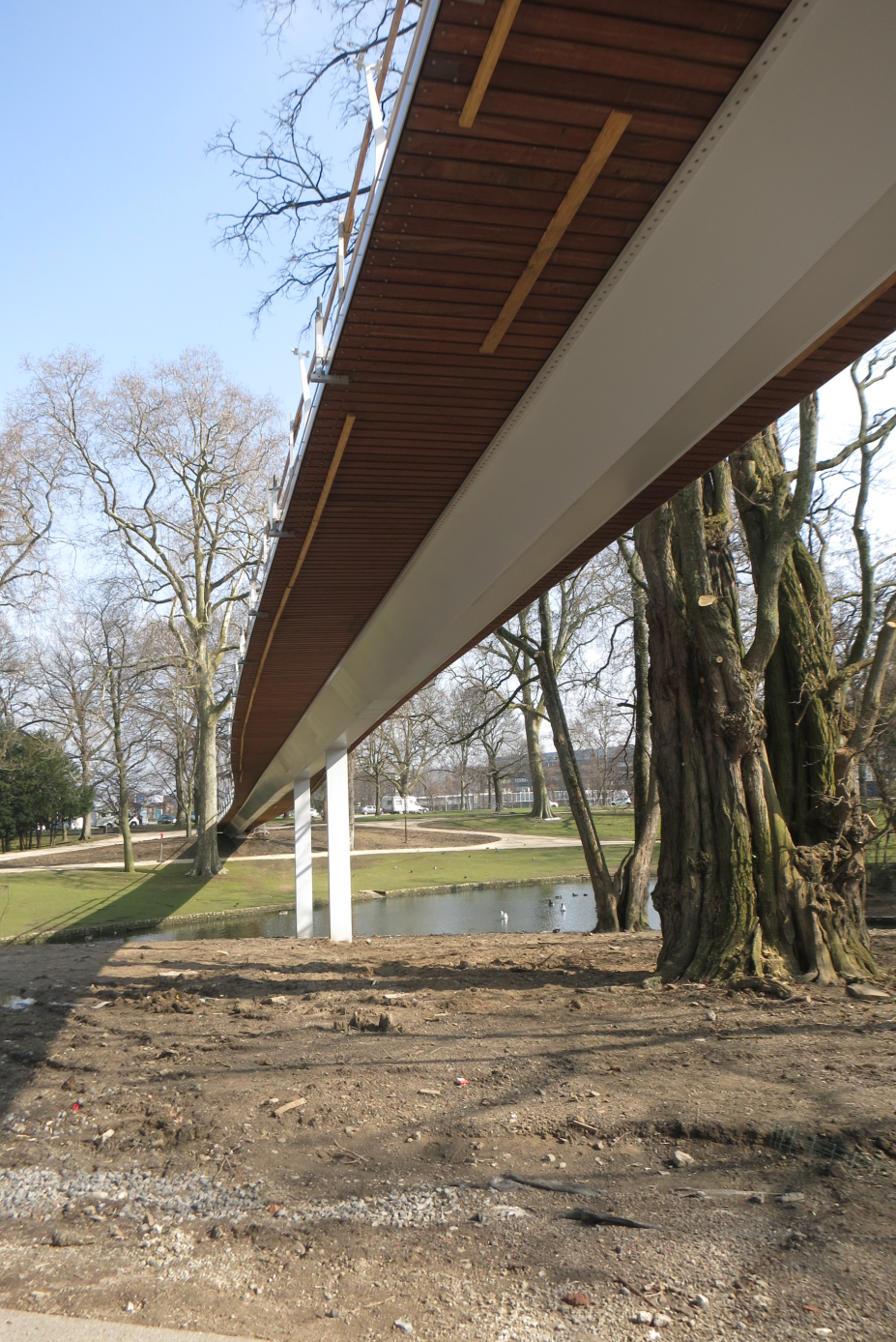 La structure
Tronçon 4 dans le parc:

Longueur: 50m
Poutre caisson
Platelage excentré
Charges à mobiliser
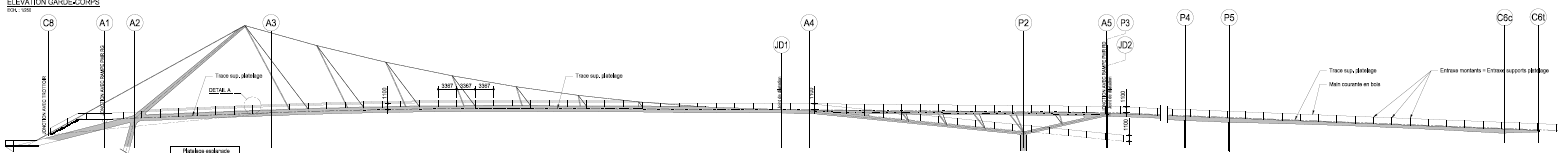 Tronçon 4 : 45 tonnes
	 600 personnes

Travée en Meuse: 112.5 tonnes
	 1500 personnes
Charges à mobiliser
Usage de poids-lourds  
			Impossible pour le platelage
Charges à mobiliser
Big-bags  
	Impossible vu la manutention
Charges à mobiliser
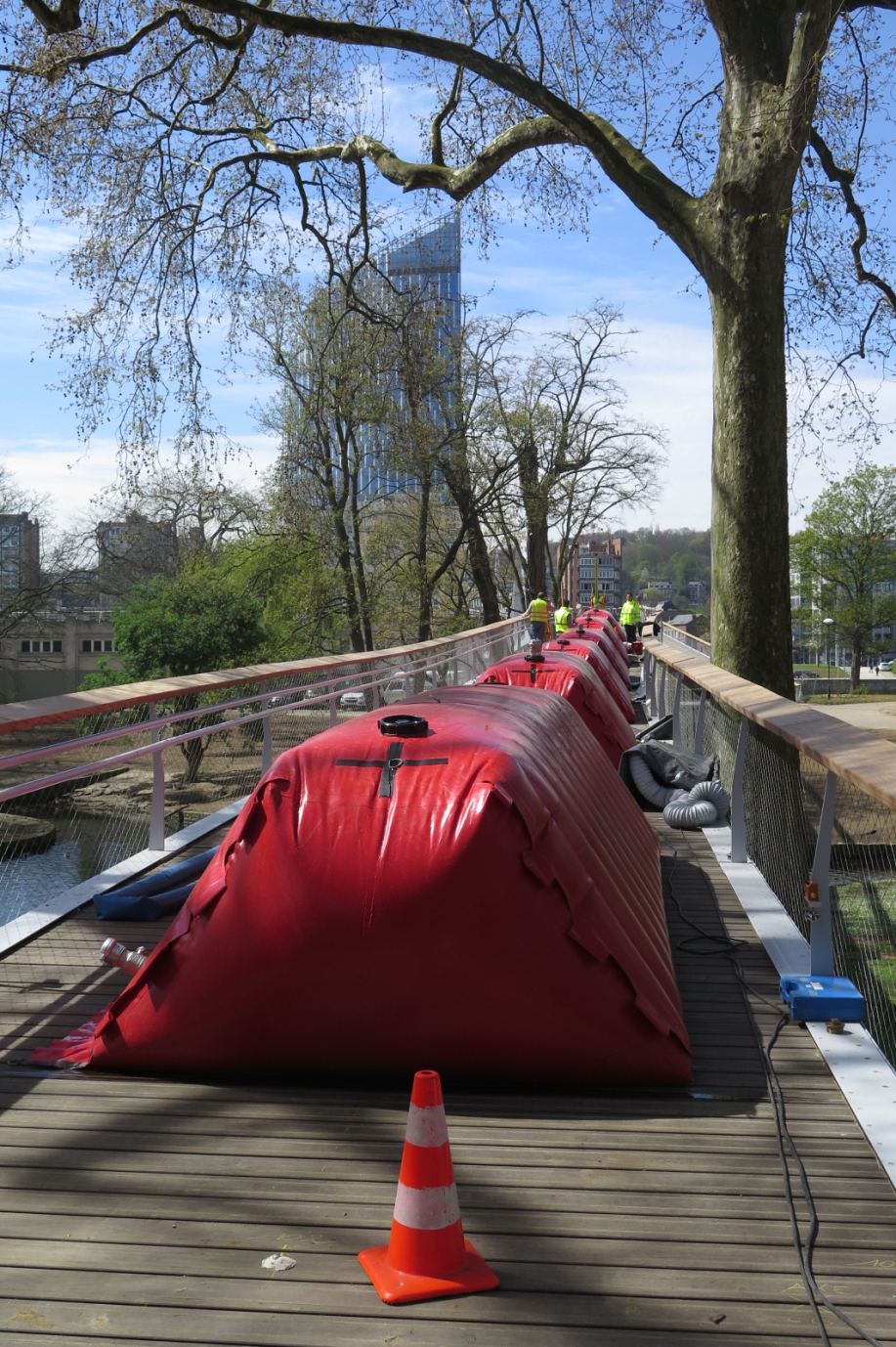 Recours au J-Bars
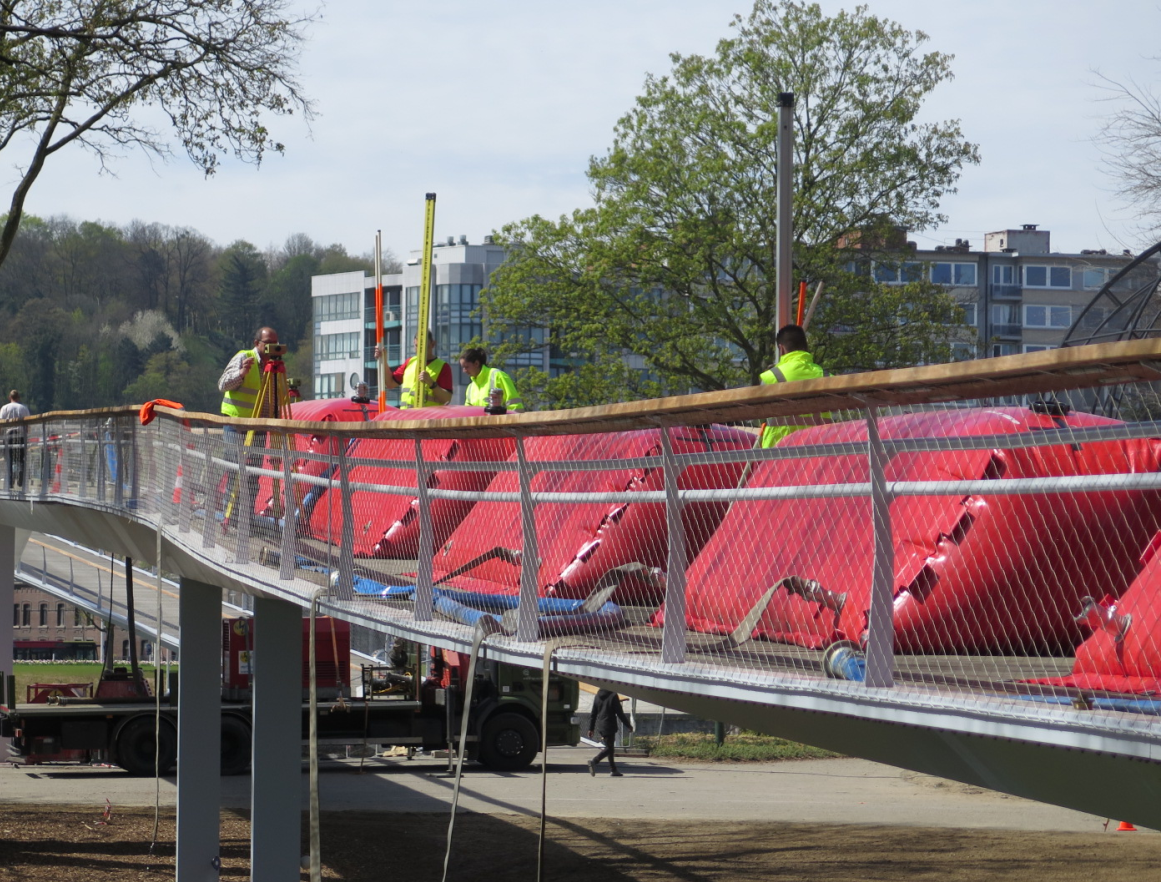 Charges à mobiliser
Recours au J-Bars:
Élaboration de la mise en œuvre
Création de pièces (remplissage, vidange)
Essai grandeur nature
Besoin de sous-traitants, location de matériel
Besoin de main d’œuvre
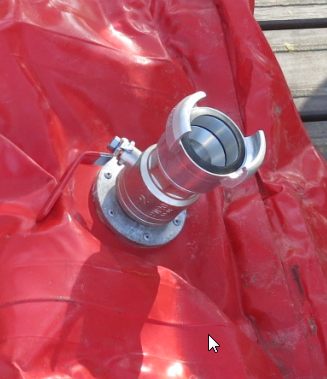 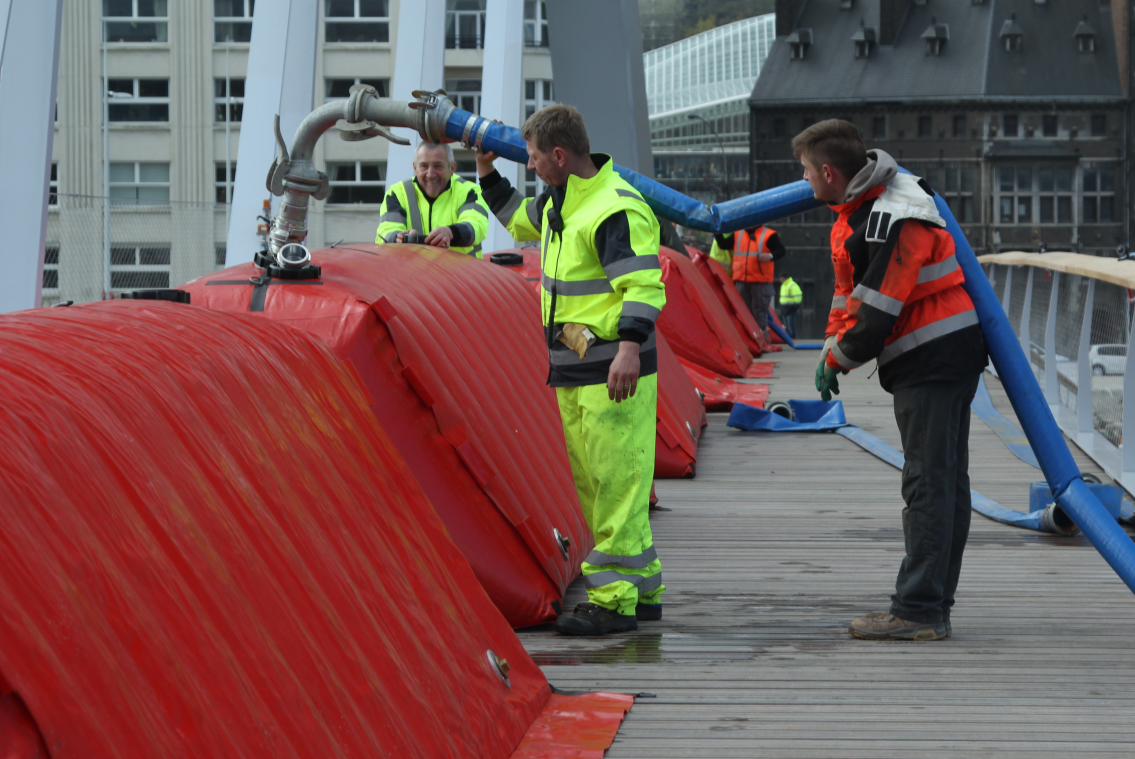 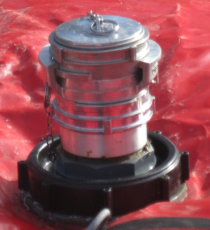 Tronçon 4 dans le parc
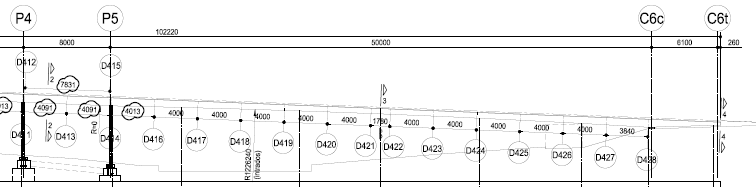 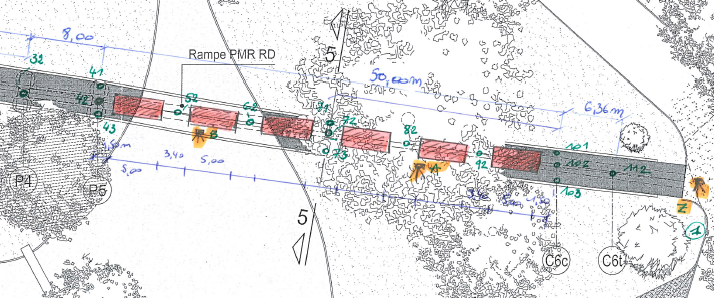 Étang
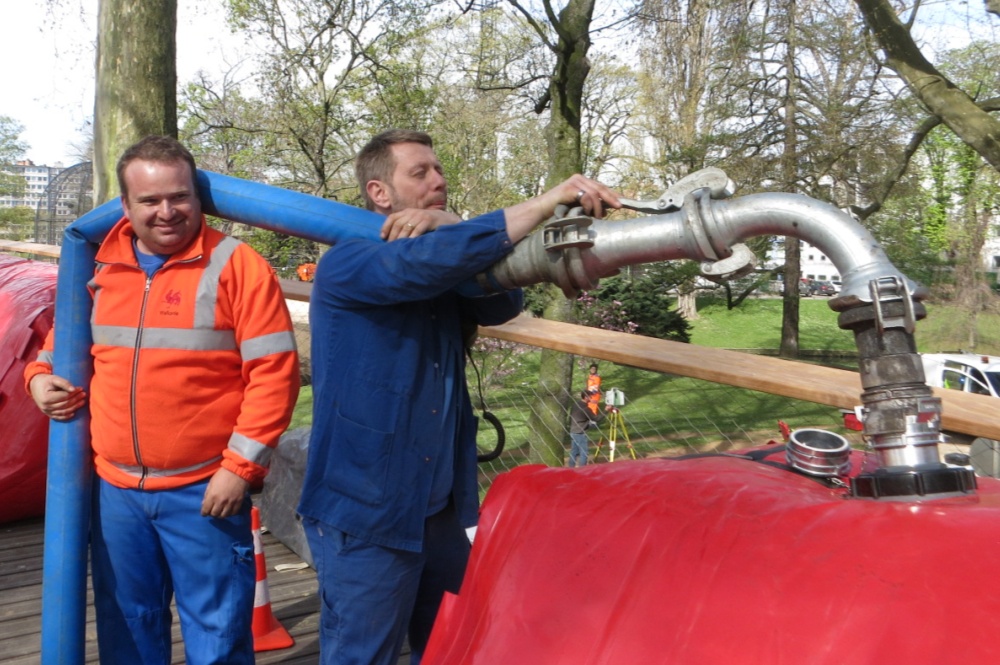 Chargement
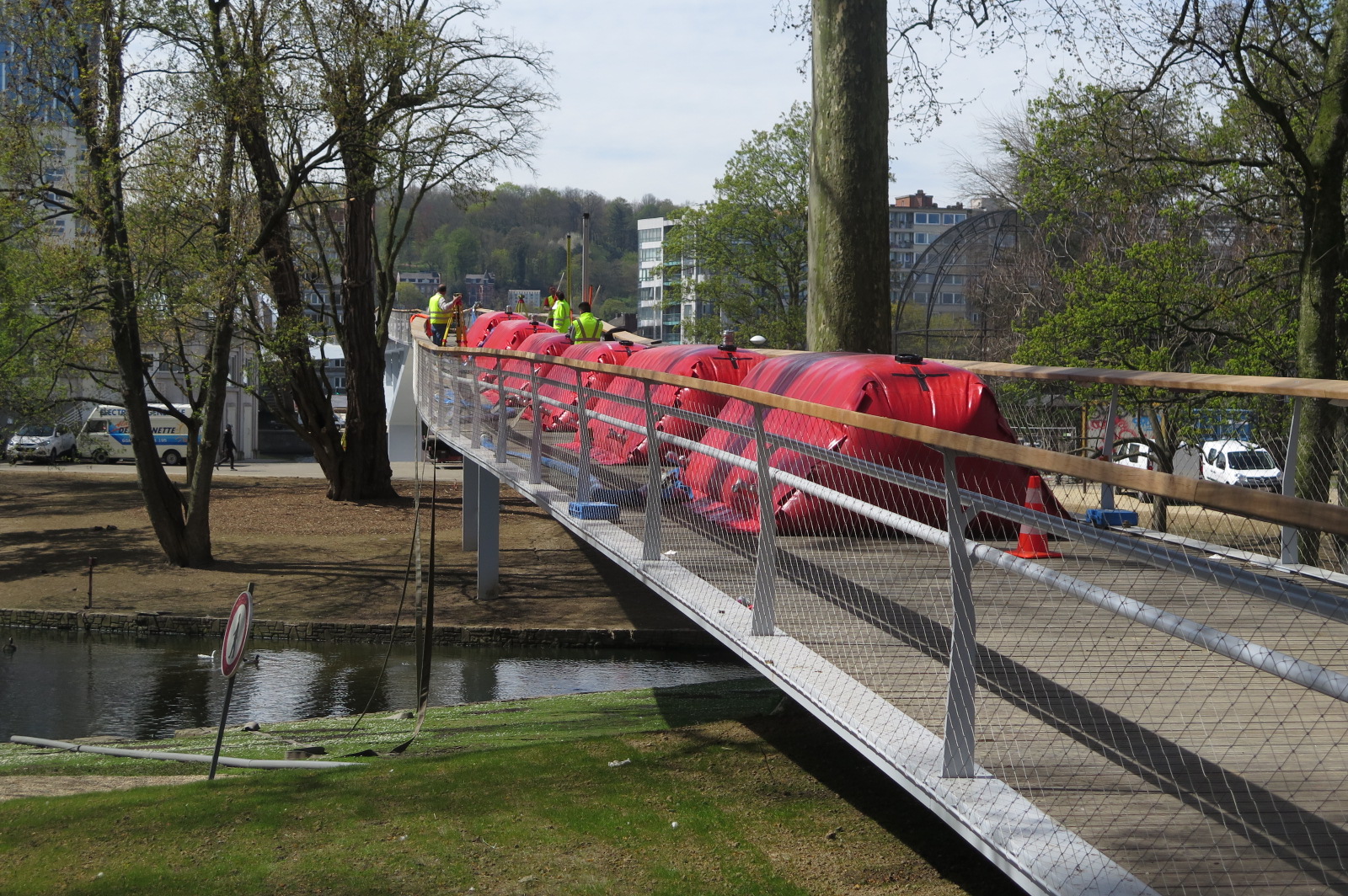 6 x 7,500 tonnes
45 tonnes
600 personnes
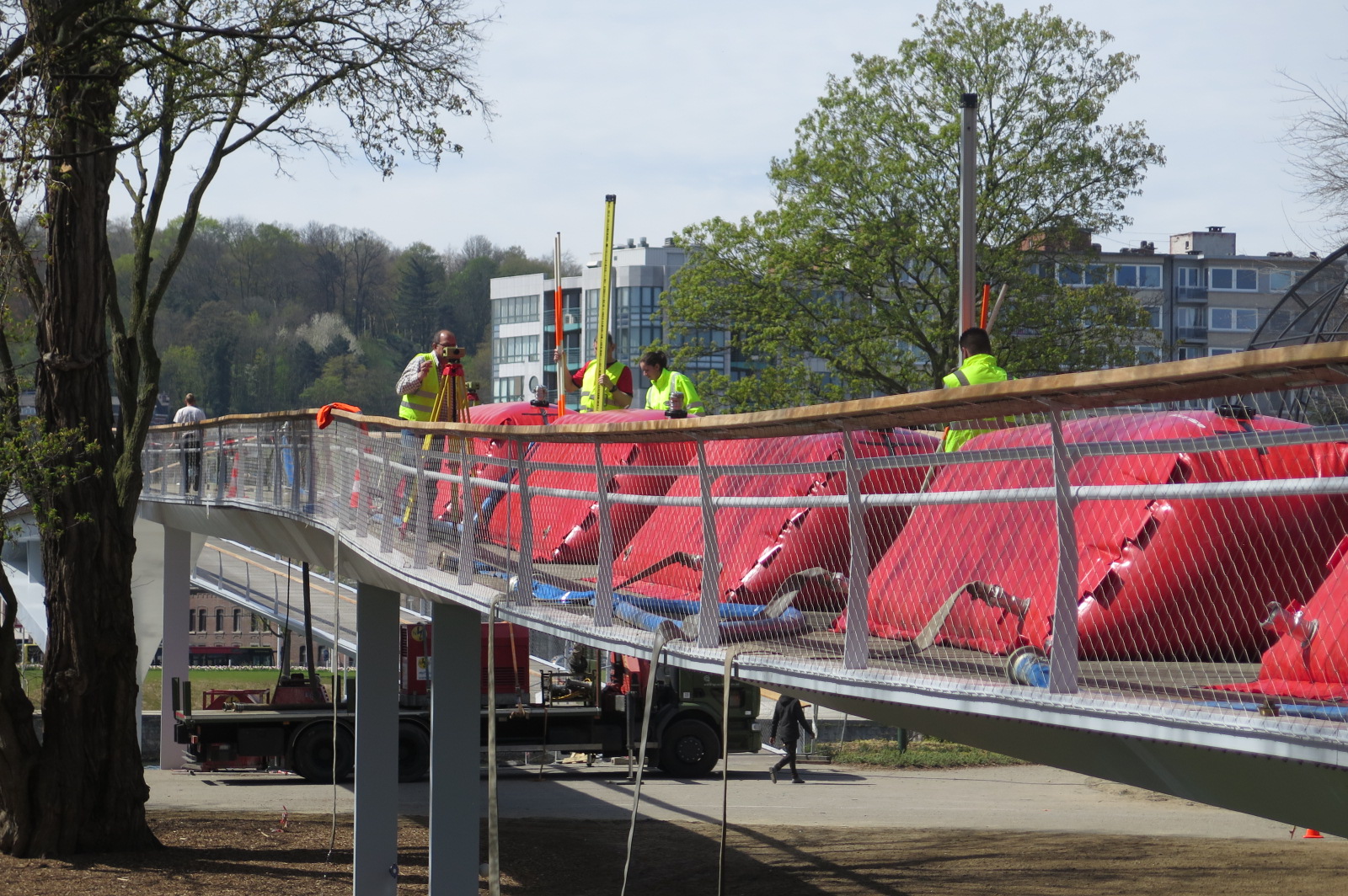 Mesurage par nivellement
Repères provisoires
Précision: 3/10 mm
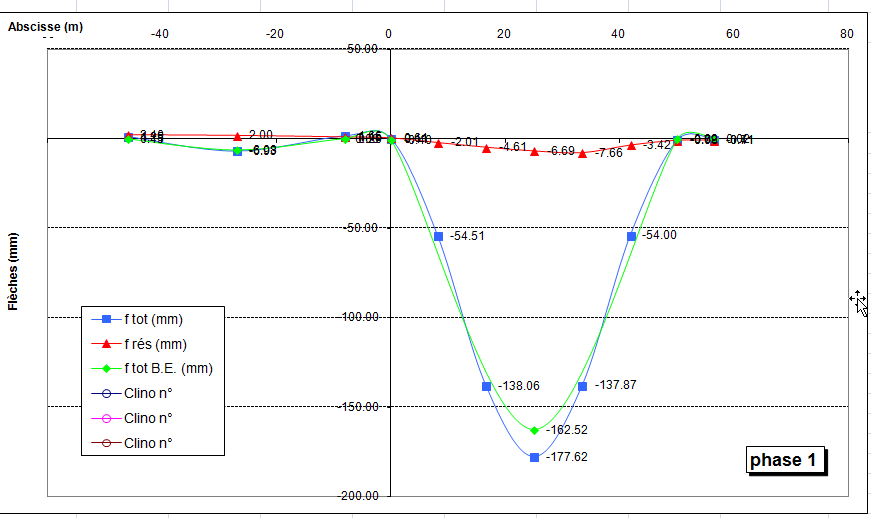 Encodage et analyse des résultats sur site
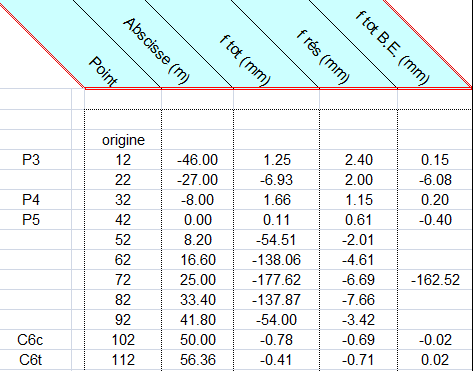 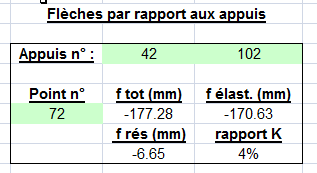 Travée sur la Meuse
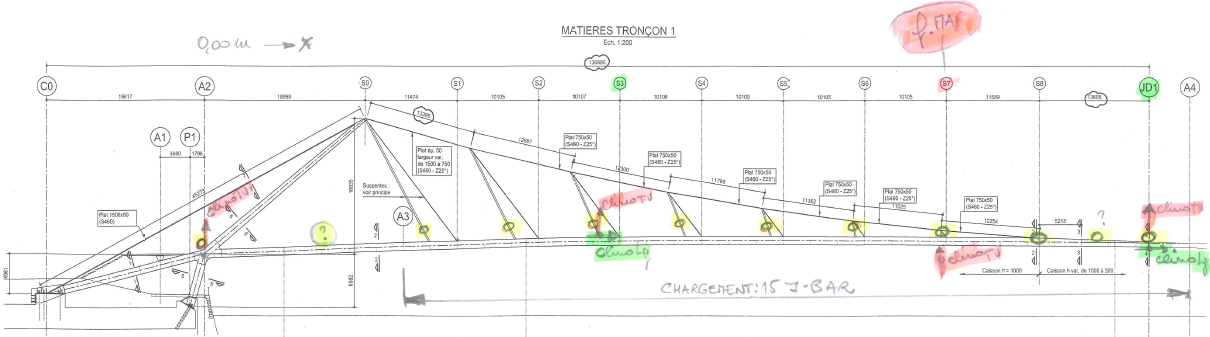 20  m
117  m
44  m
15  m
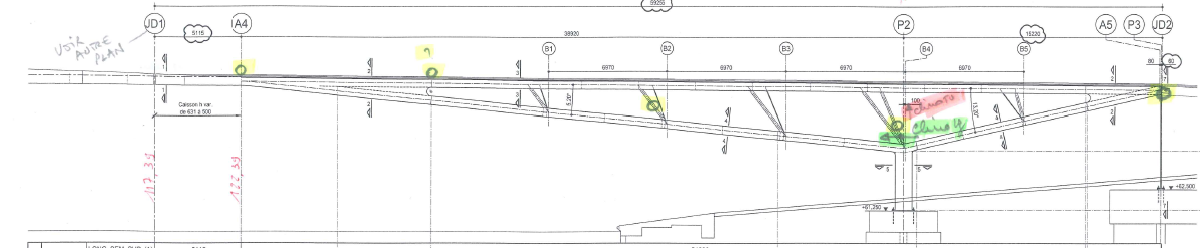 Travée sur la Meuse
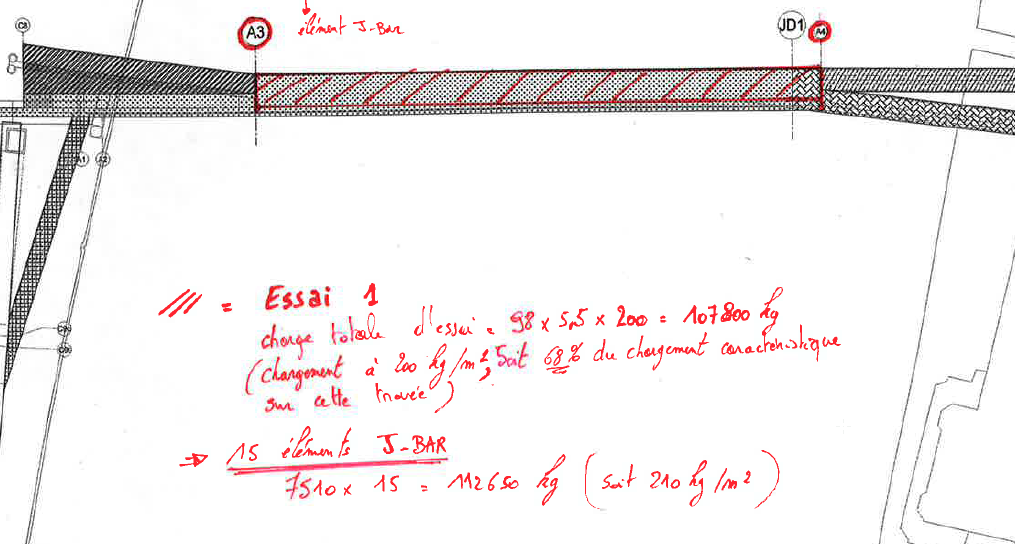 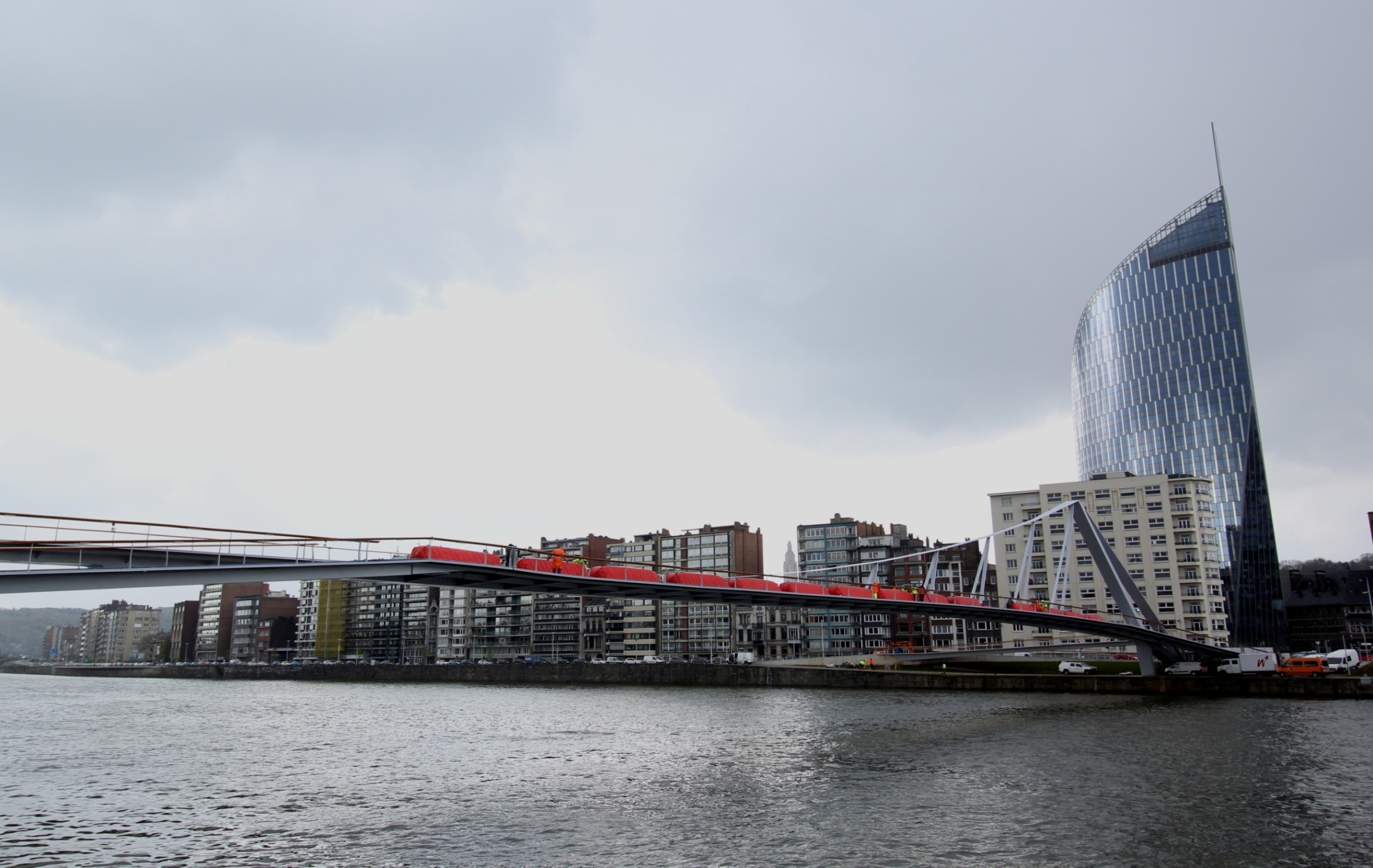 15 x 7,500 tonnes
112.5 tonnes
1500 personnes
Travée sur la Meuse: mesures
Nivellement impossible: timing, vibration
	 Mesurage par 2 stations totales motorisées
Positionnement de prismes
Prismes de référence: 3/station
Prismes sur l’ouvrage
2 rangées: axe caisson-catène + axe rive
Prisme sur ouvrage
Prisme de référence
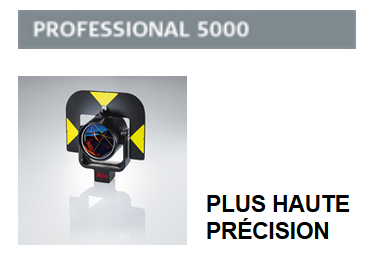 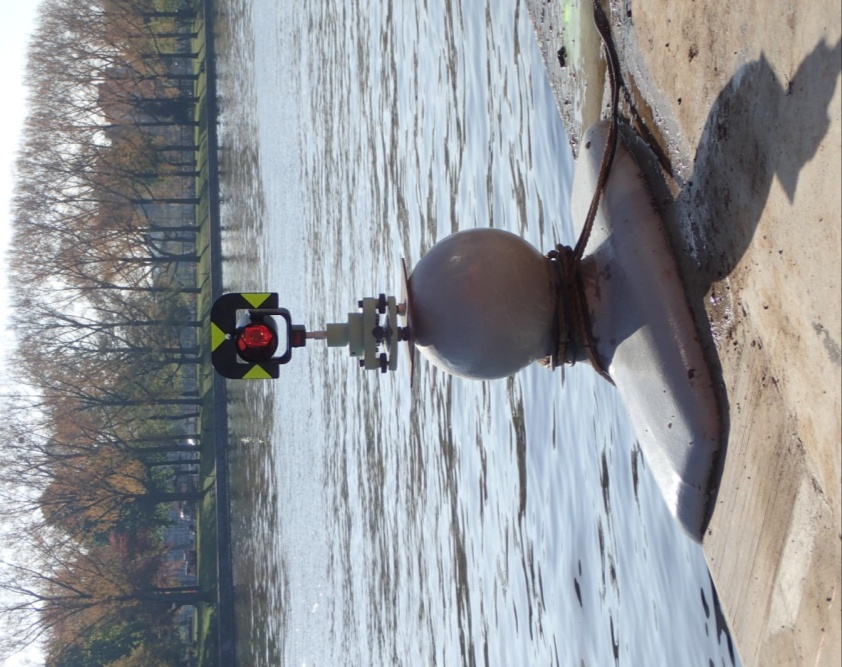 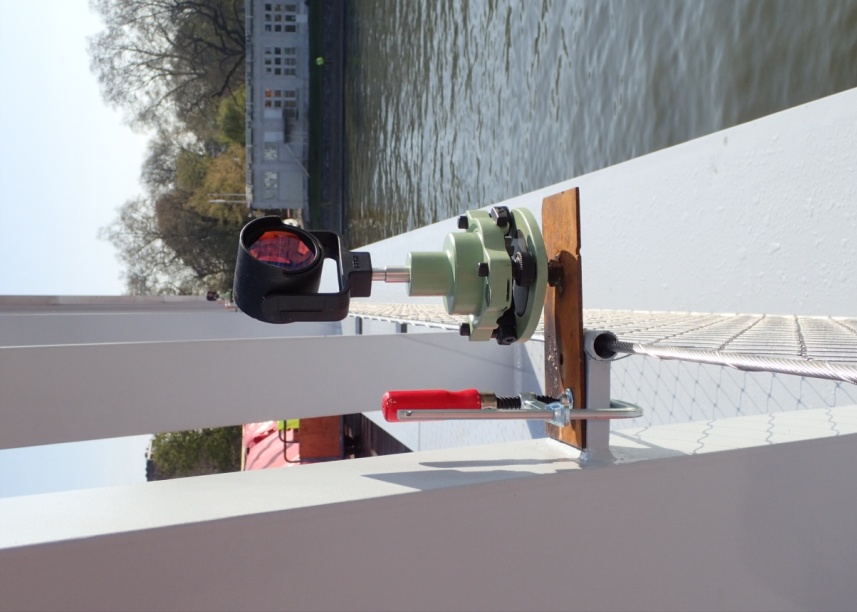 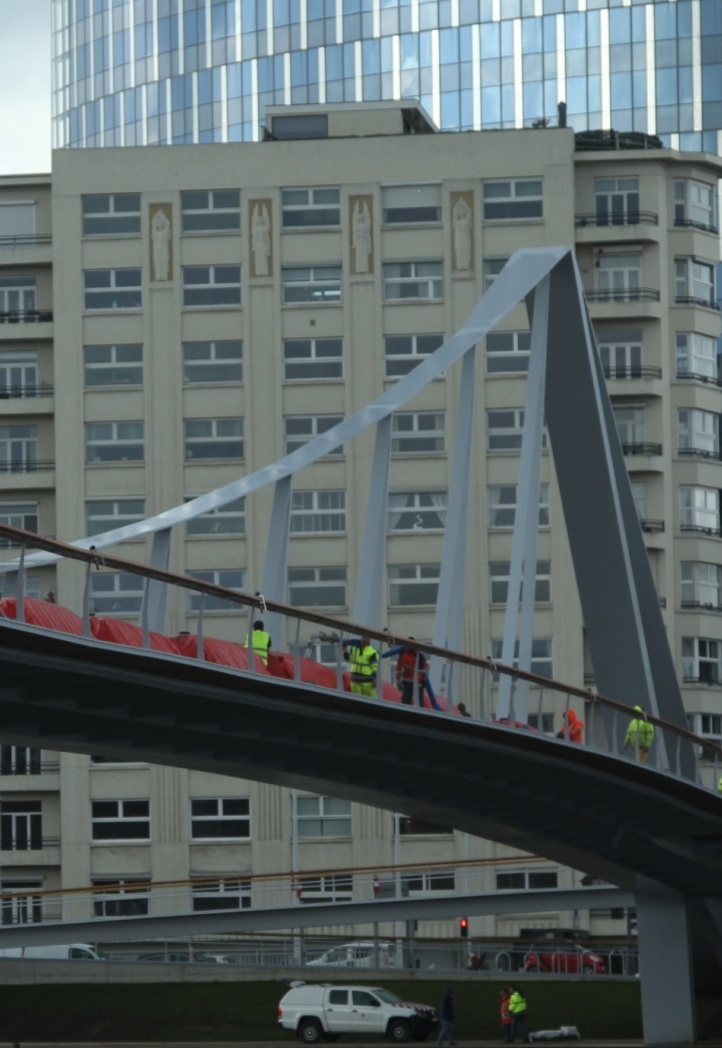 Les prismes sur la main courante
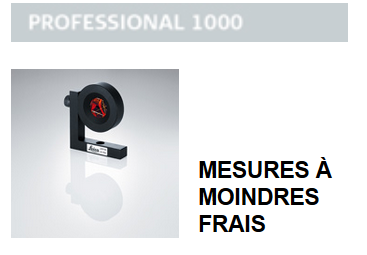 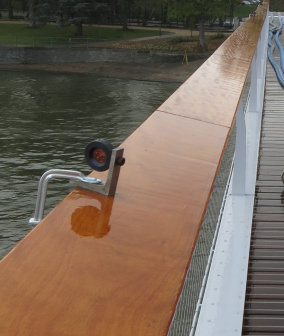 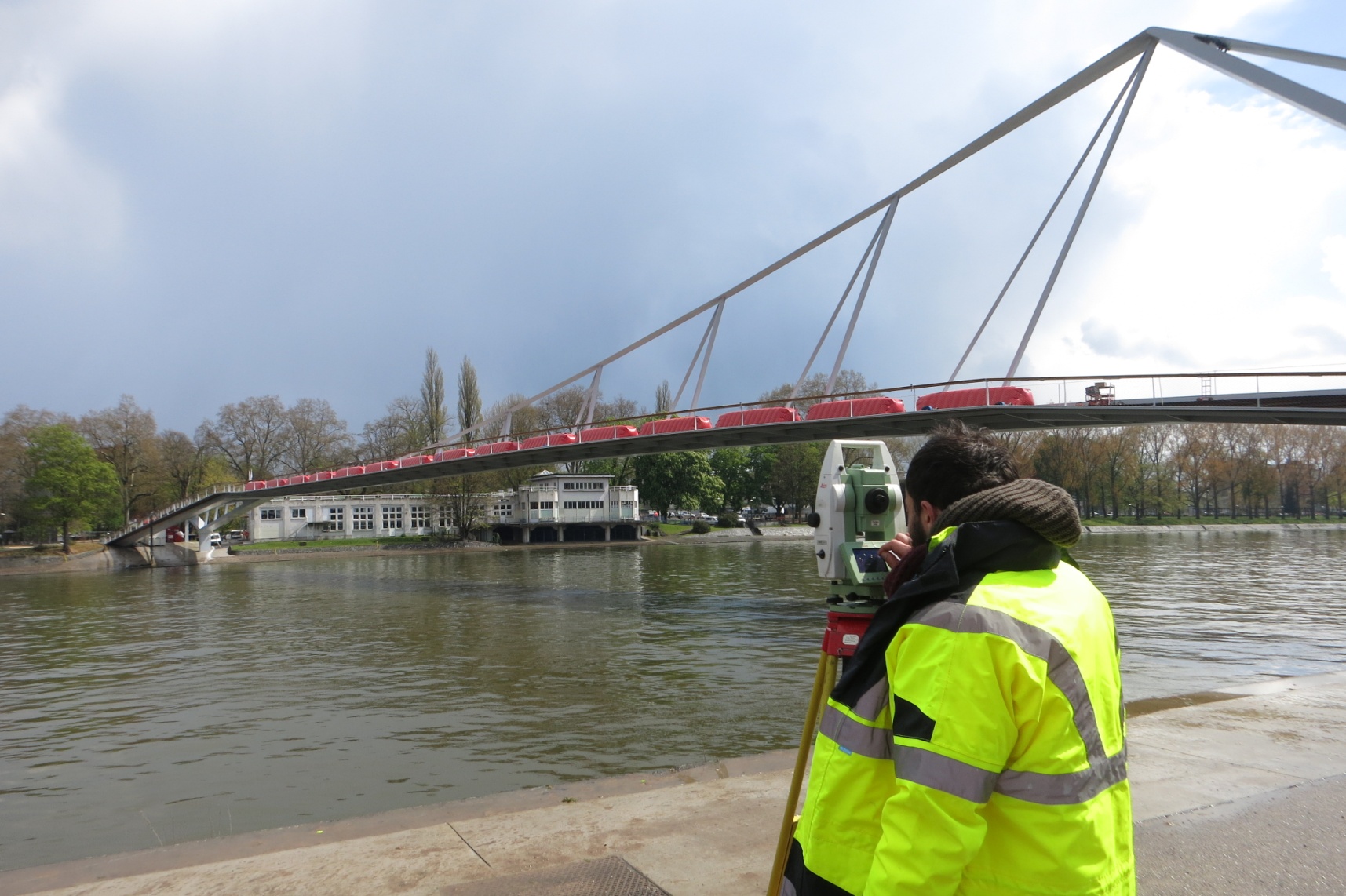 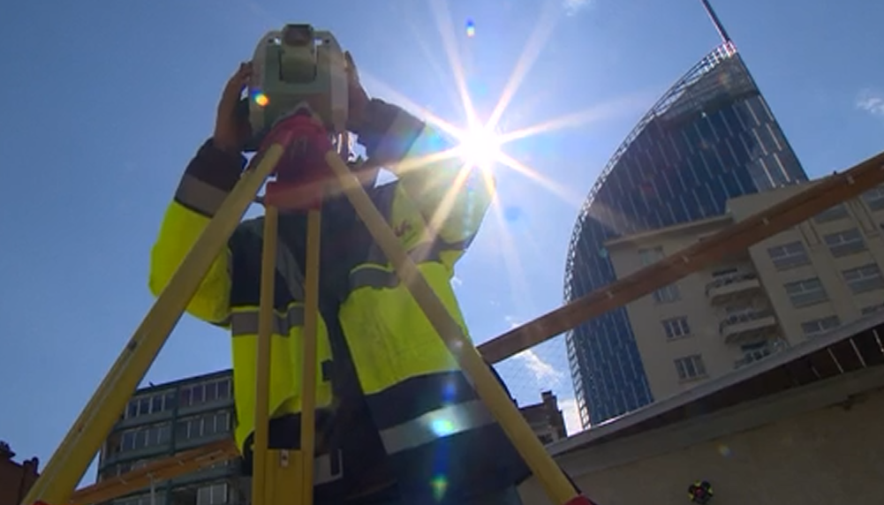 Station totale motorisées
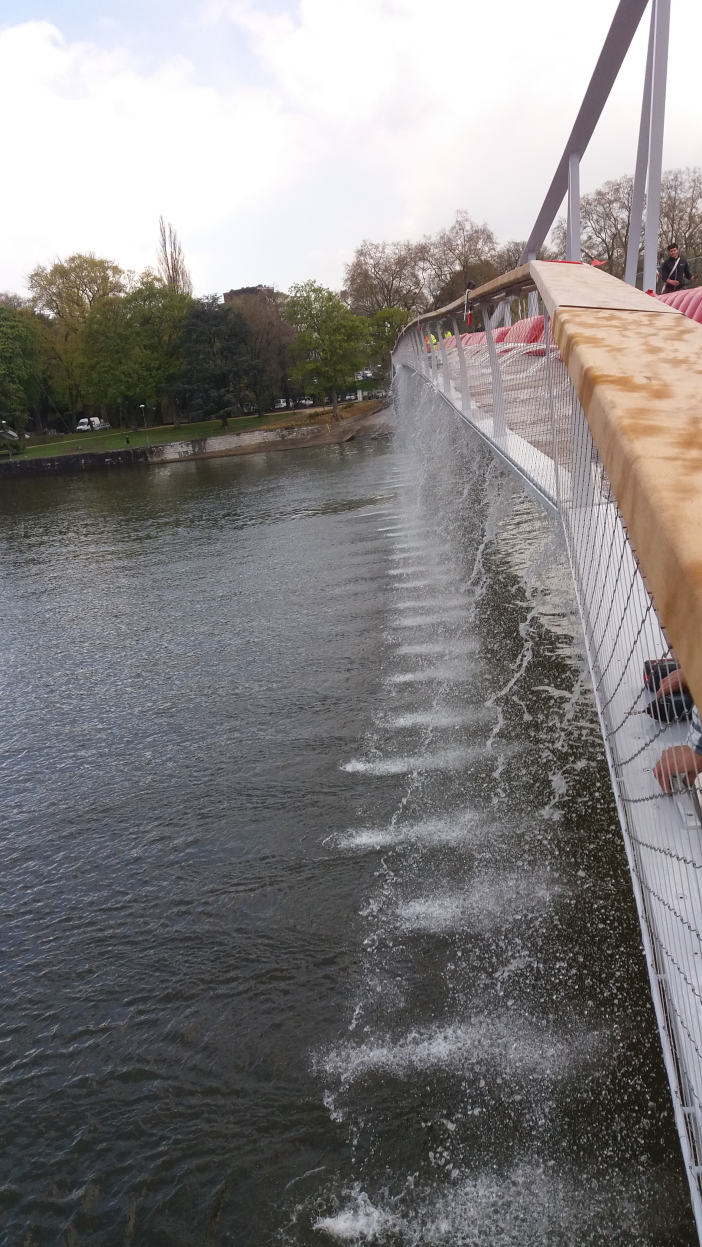 Déchargement
CAISSON
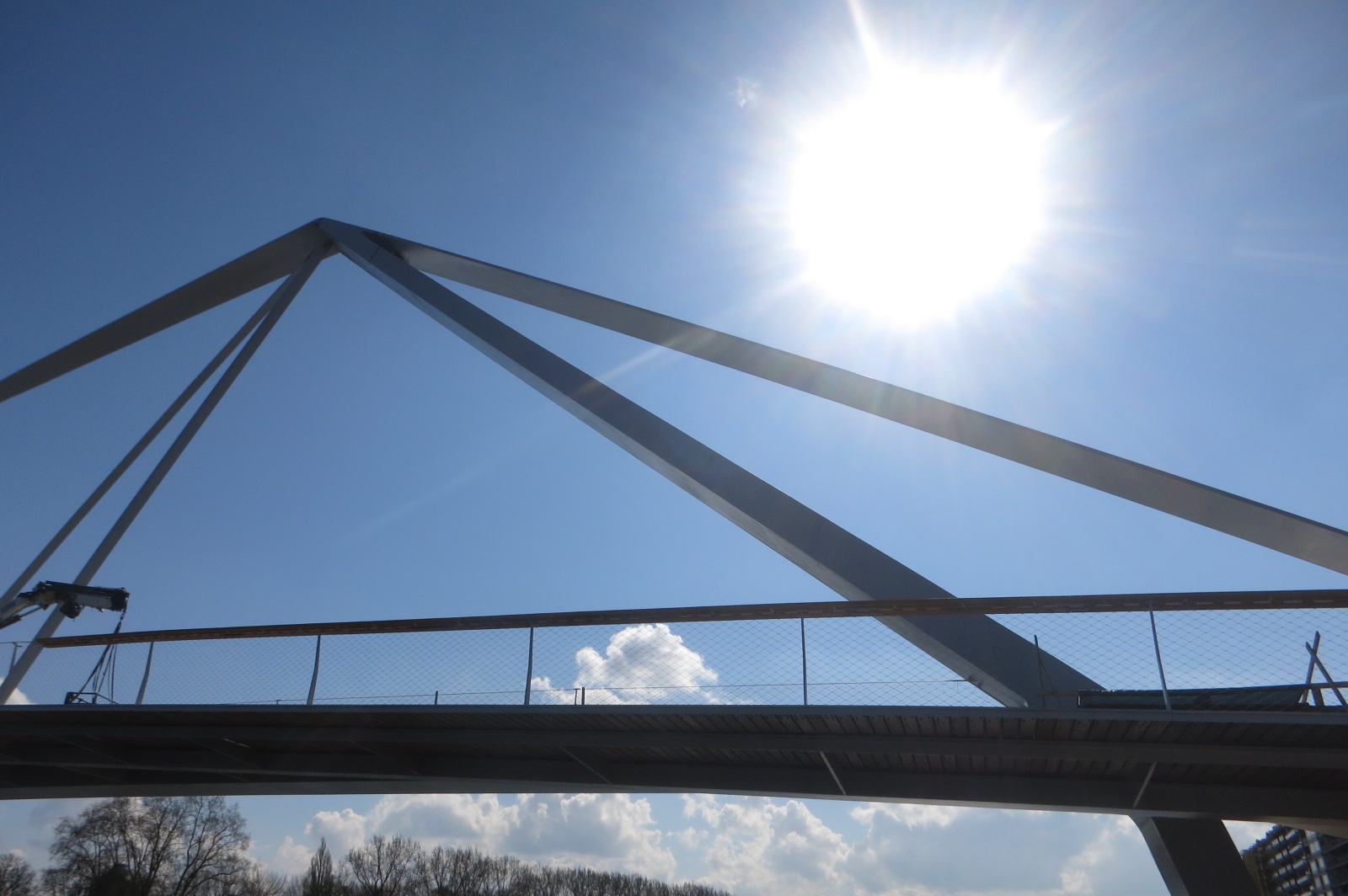 Scanner 3D: nuages de points
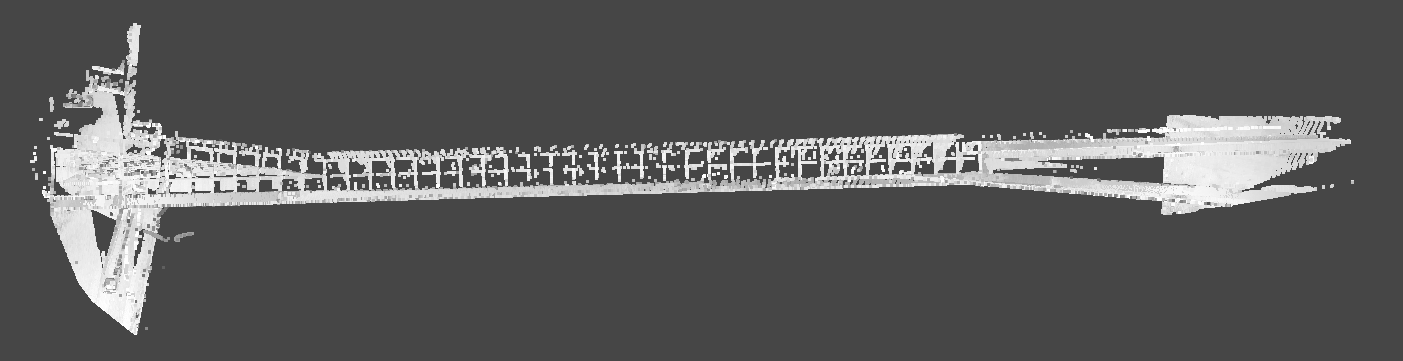 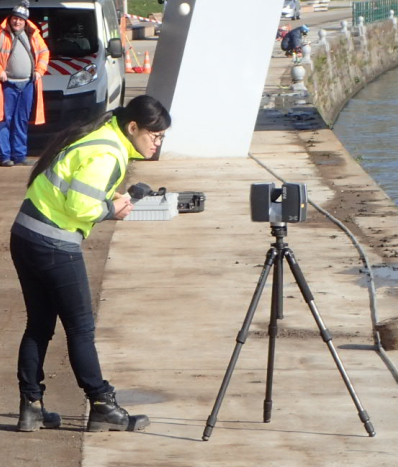 Résultats:Phase initiale et Phase chargée
~90m
Comparaison nuage à nuage: phase initiale et phase chargée
[Speaker Notes: Résultat assez satisfaisant: indique l’endroit où on a la flèche max (à environ 90m de la pile) et l’ordre de grandeur assez bon (mesure de Dino est de 608mm);]
Résultats:Phase initiale et Phase chargée
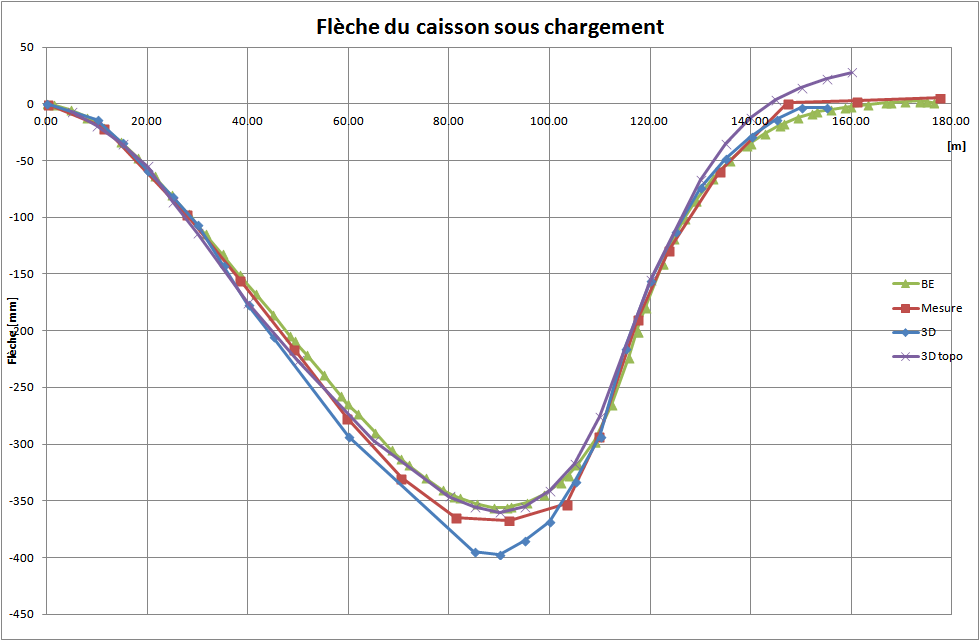 46
[Speaker Notes: Résultats assez bons, notre scanner a plus d’erreur à mi-travée==l’endroit où on a moins de points    Flèches bleues== endroits des piles==deux points fixes]
Conclusions
Essais concluants
Travail préparatoire hors-norme
Collaborations à l’origine de la réussite
Test du scanner intéressant
Allures générales correctes
Précision non-adaptée à l’application
Temps de mesurage trop long
La chronologie des évènements
6-8/05/2016
2/05/2016
28/04/2016
3/2/2014
Avril 2015
31/7/2015
Vibration anormale de la passerelle
Début du chantier
Problème de fabrication de la catène arrière
Epreuve de mise en charge
Mise en place de la structure
Inauguration
48
Le problème
Festivités organisées au parc de la Boverie
Beau temps

Affluence

Fin du spectacle

Chargement complet de la passerelle

« Tangage » de la passerelle
49
Cause
Mise en résonance du premier mode transversal de la partie suspendue
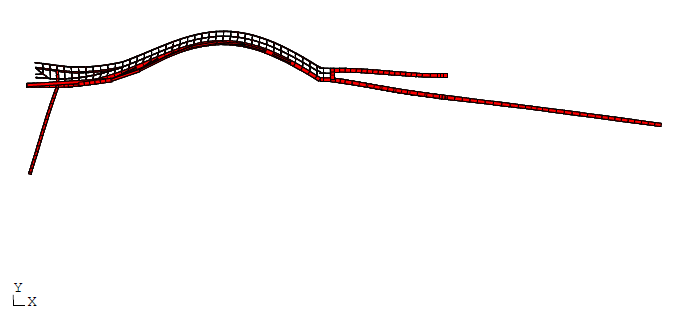 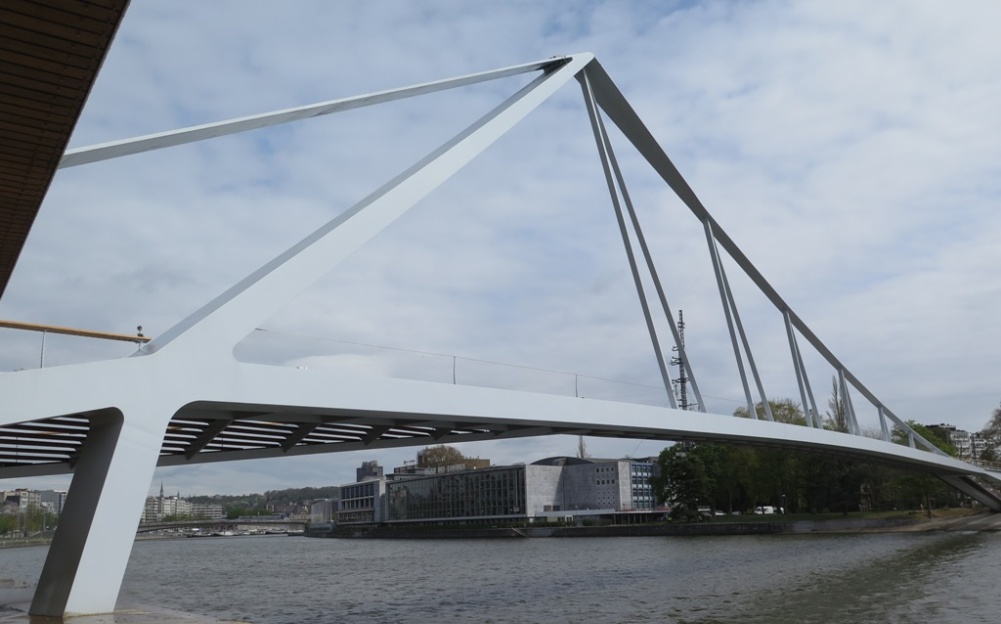 Mode non amorti après étude selon le guide méthodologique du SETRA
50
ETUDE DYNAMIQUE
Définition de la classe et du niveau de confort :












Étude des modes situés dans la plage de risque maximal de mise en résonance
51
ETUDE DYNAMIQUE
Mode transversal : risque maximal entre 0.5 et 1.1 Hz











Fréquence du premier mode transversal de la passerelle = 0.38 Hz
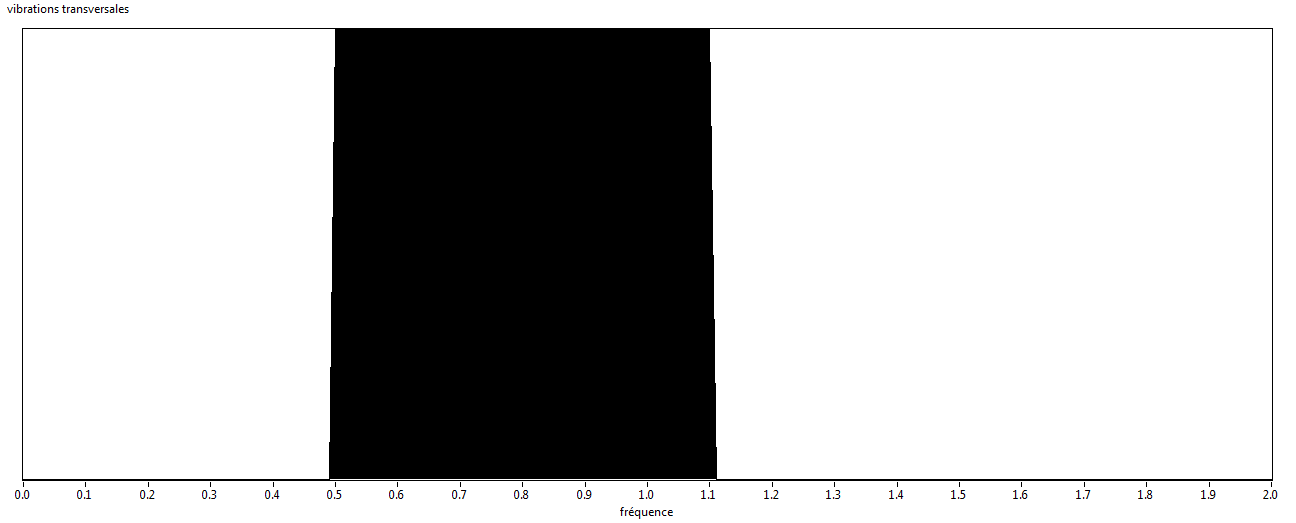 52
MESURES VIBRATOIRES
Comportement en utilisation réelle ?

 Mesures ponctuelles avec sollicitations contrôlées avec un groupe de volontaires

Accéléromètres placés au niveau du garde corps sur la travée principale
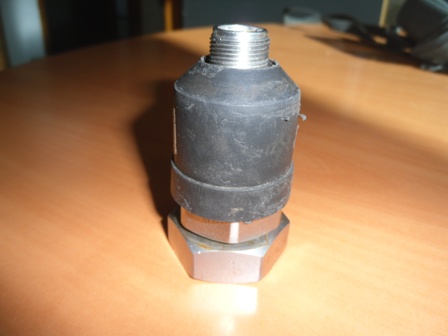 53
MESURES VIBRATOIRES
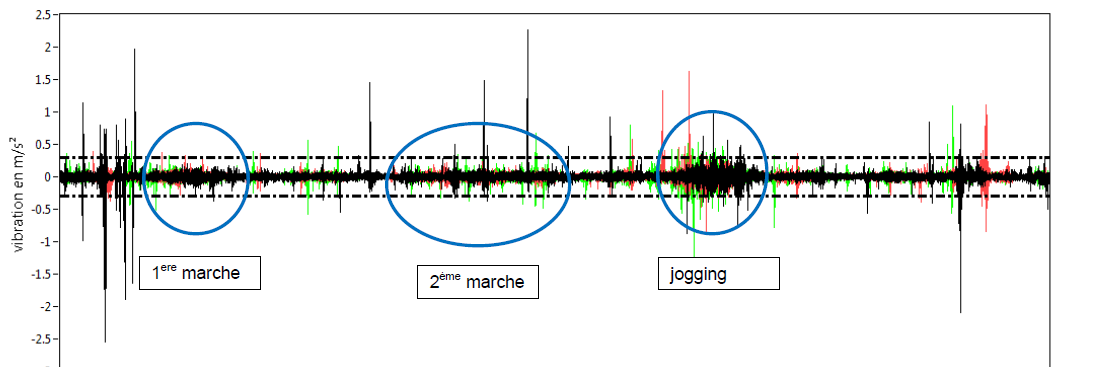 Transversal
Pas de mise en résonance
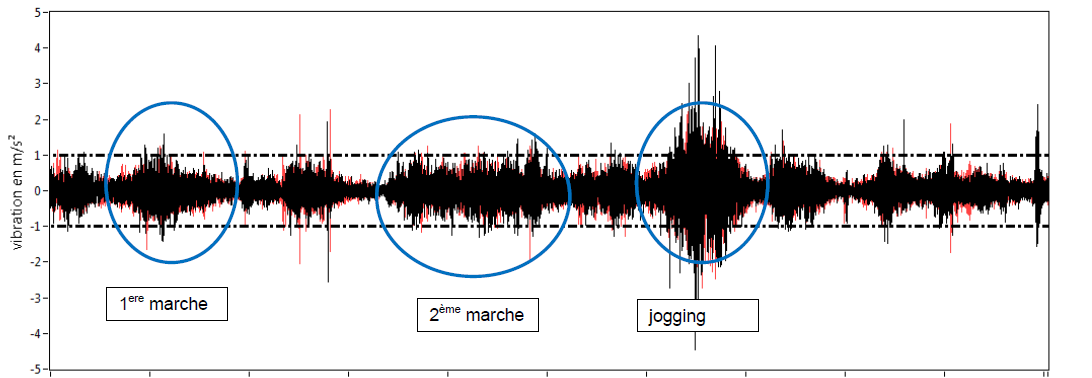 Dépassement des seuils de confort
Vertical
Monitoring de la travée durant 3 semaines
54
MESURES VIBRATOIRES
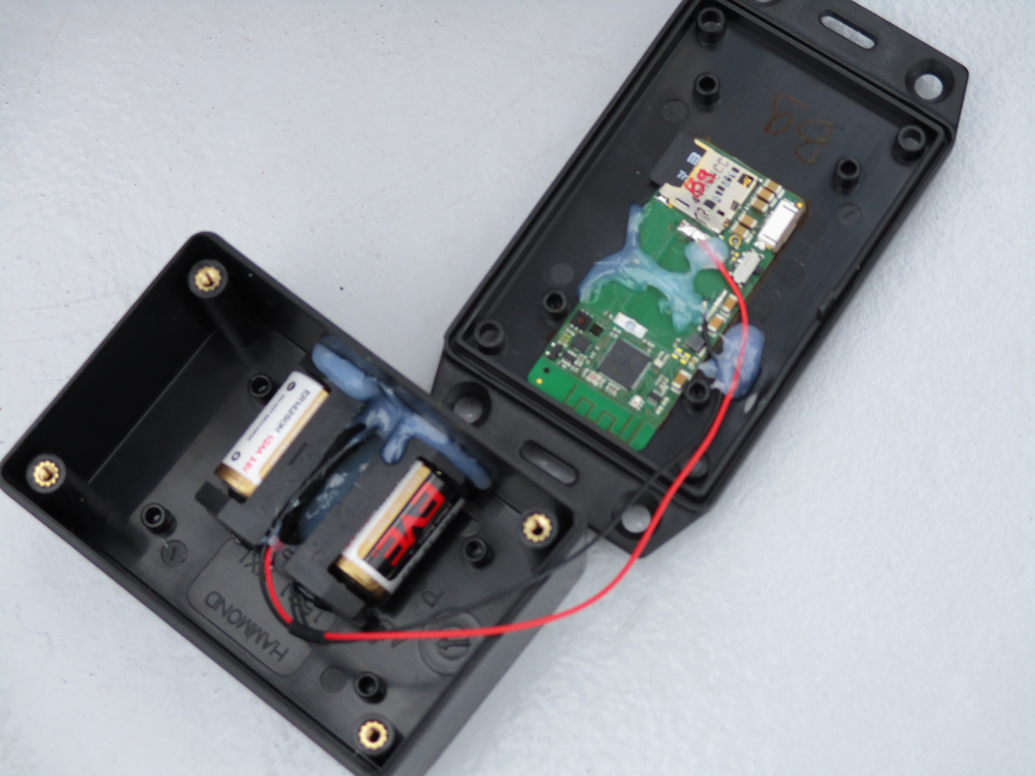 Prototypes microsys
Carte
µSD
Accéléromètre et gyroscope 3axes
F = 30 Hz
Alimentation
55
MESURES VIBRATOIRES
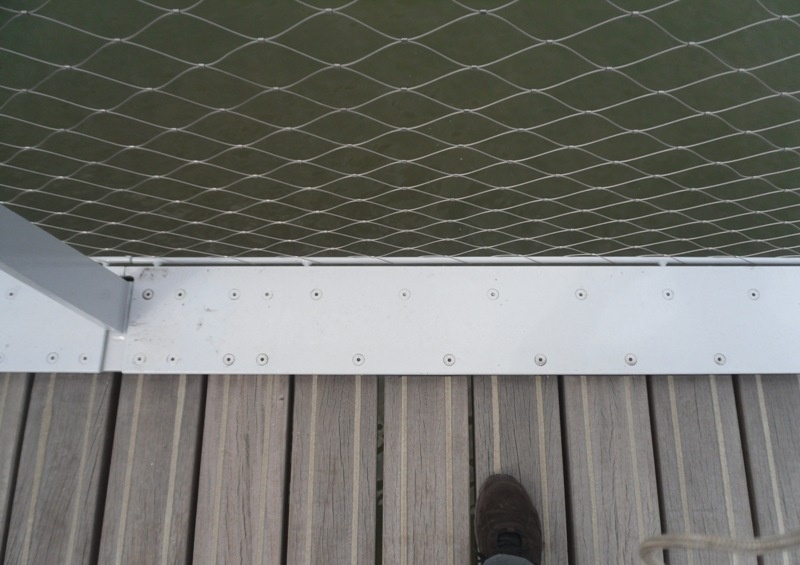 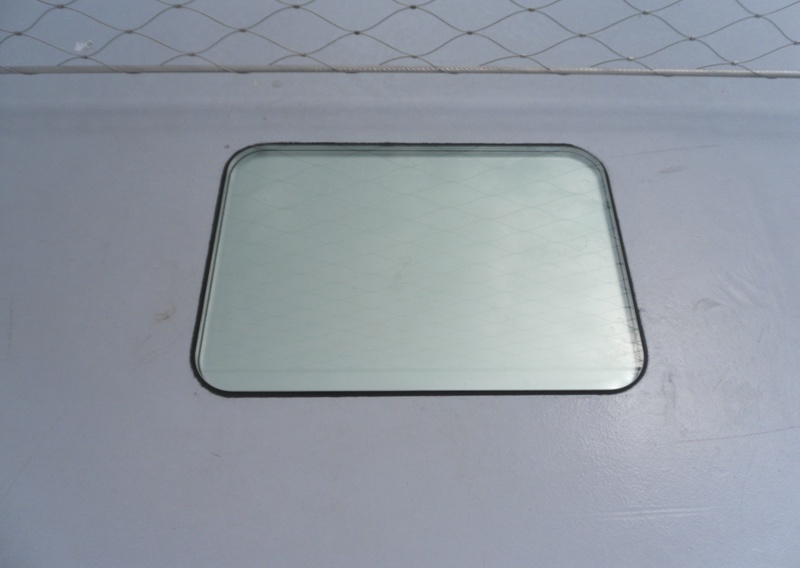 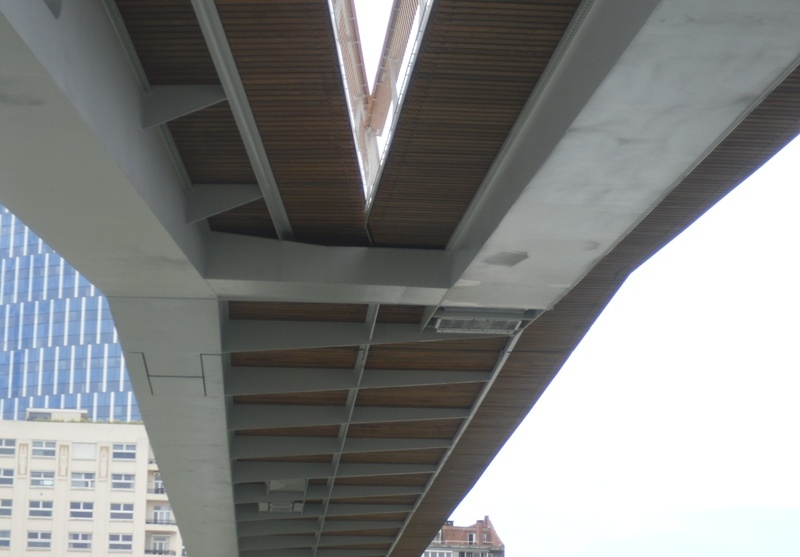 56
RESULTATS
Vibrations longitudinales
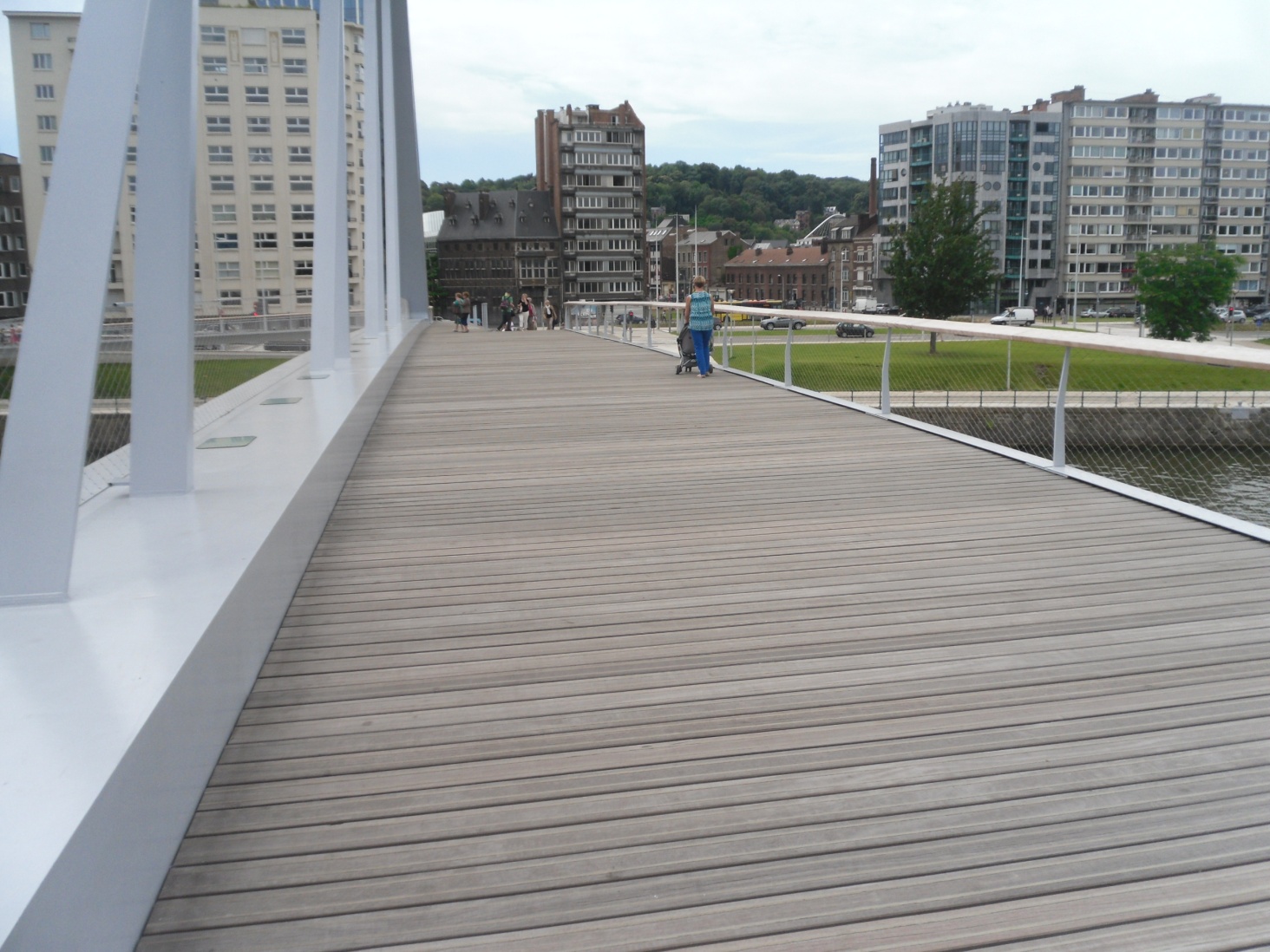 57
RESULTATS
Capteur structure
Capteur garde corps
Capteur caisson
Valeurs longitudinales mesurées
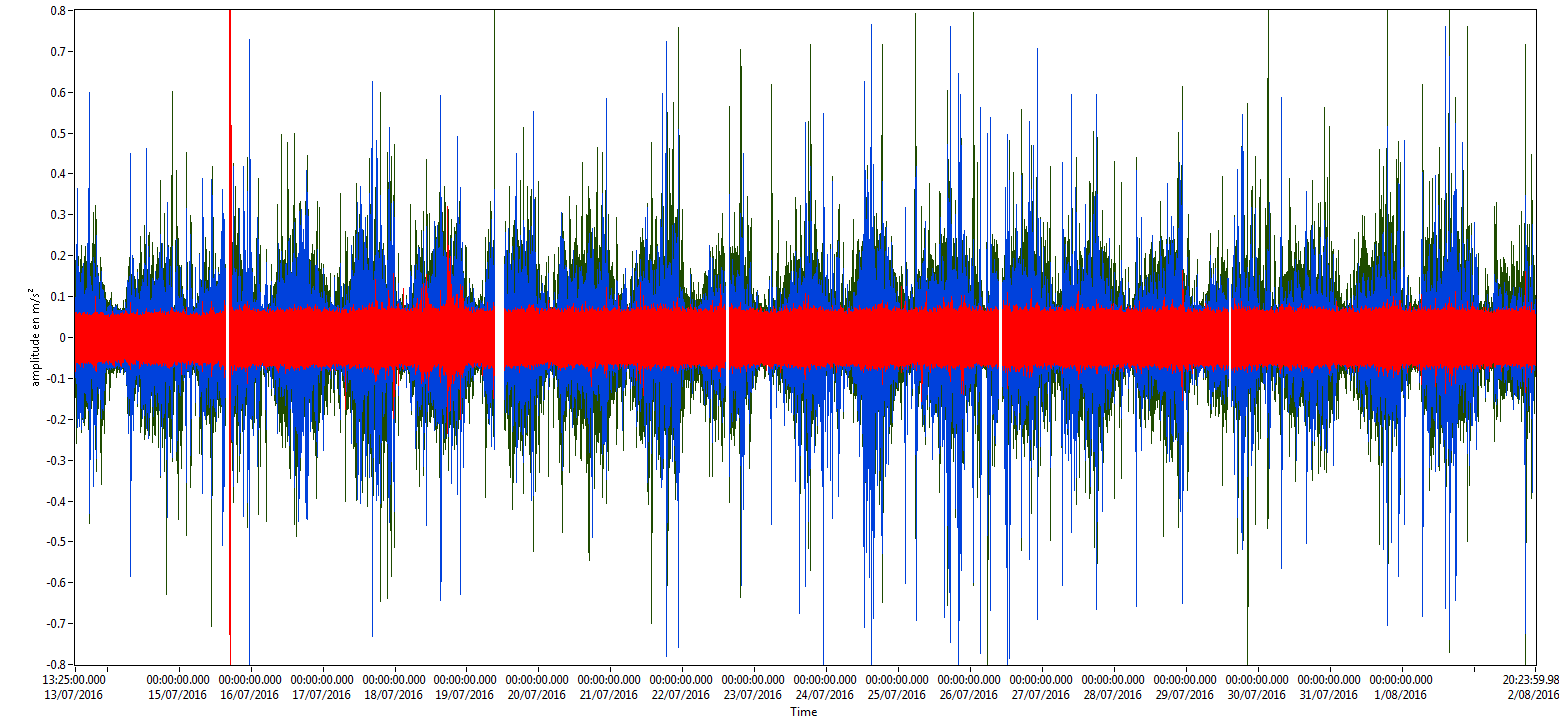 58
RESULTATS
Vibrations verticales
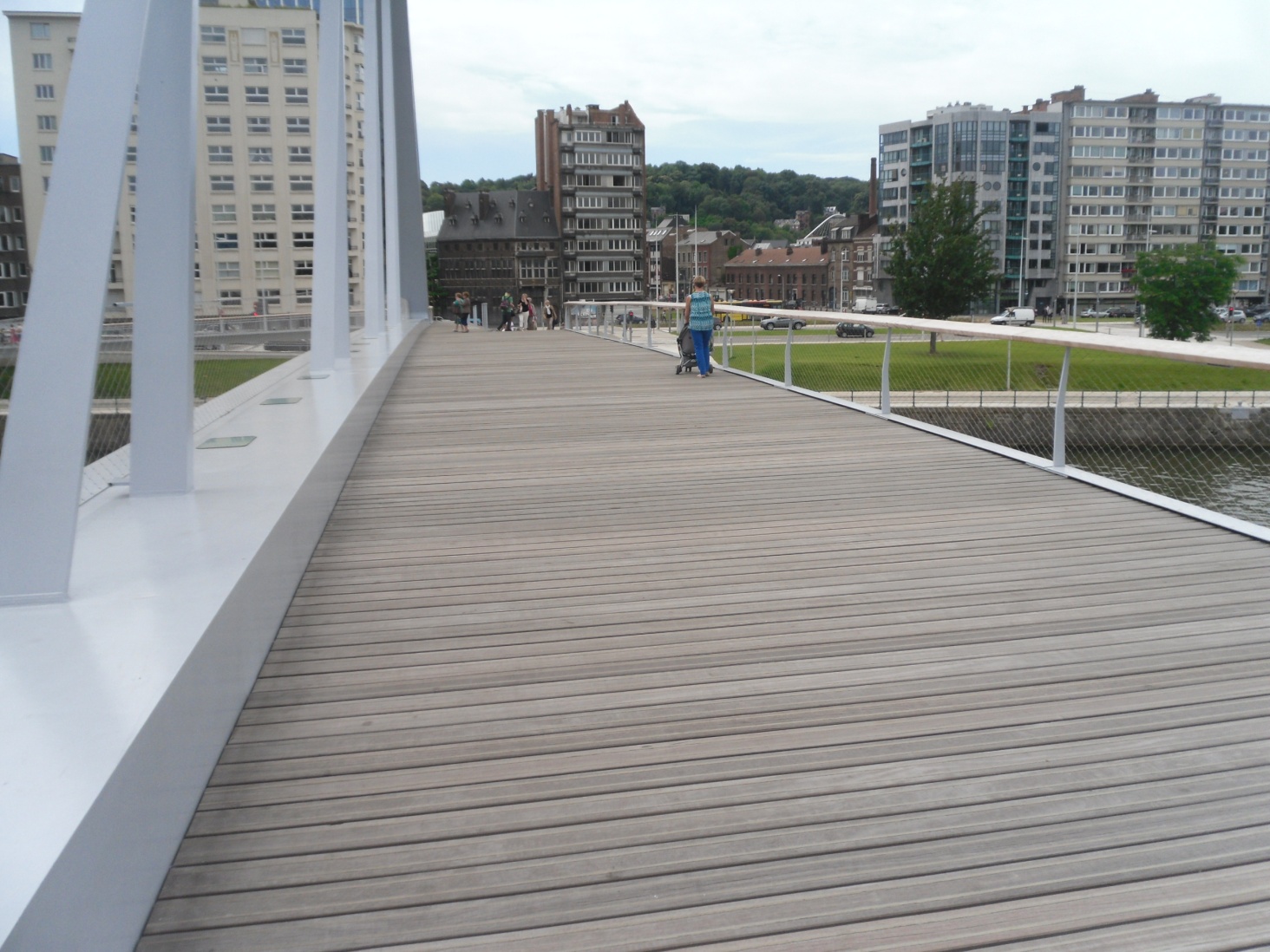 59
RESULTATS
Capteur structure
Capteur garde corps
Capteur caisson
Valeurs verticales mesurées
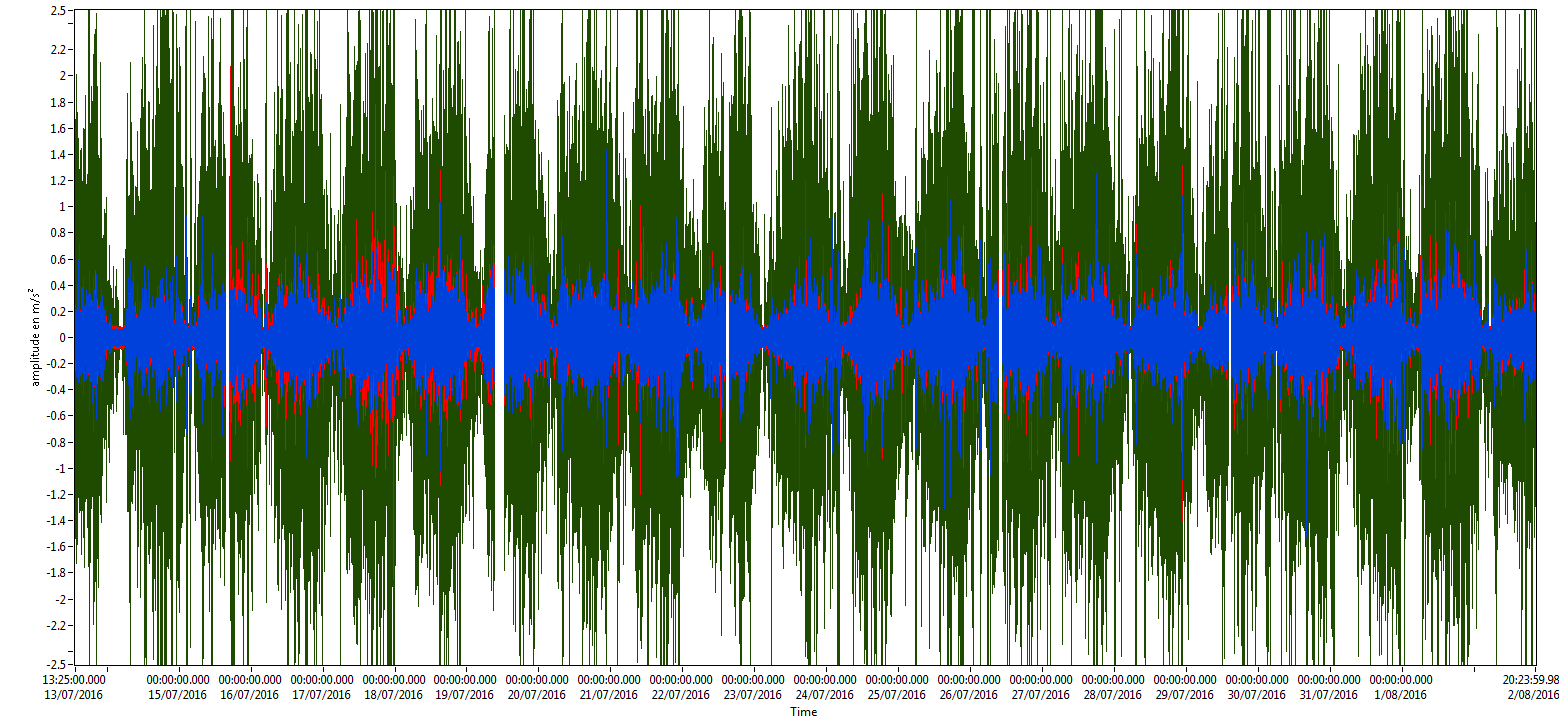 60
RESULTATS
Vibrations transversales
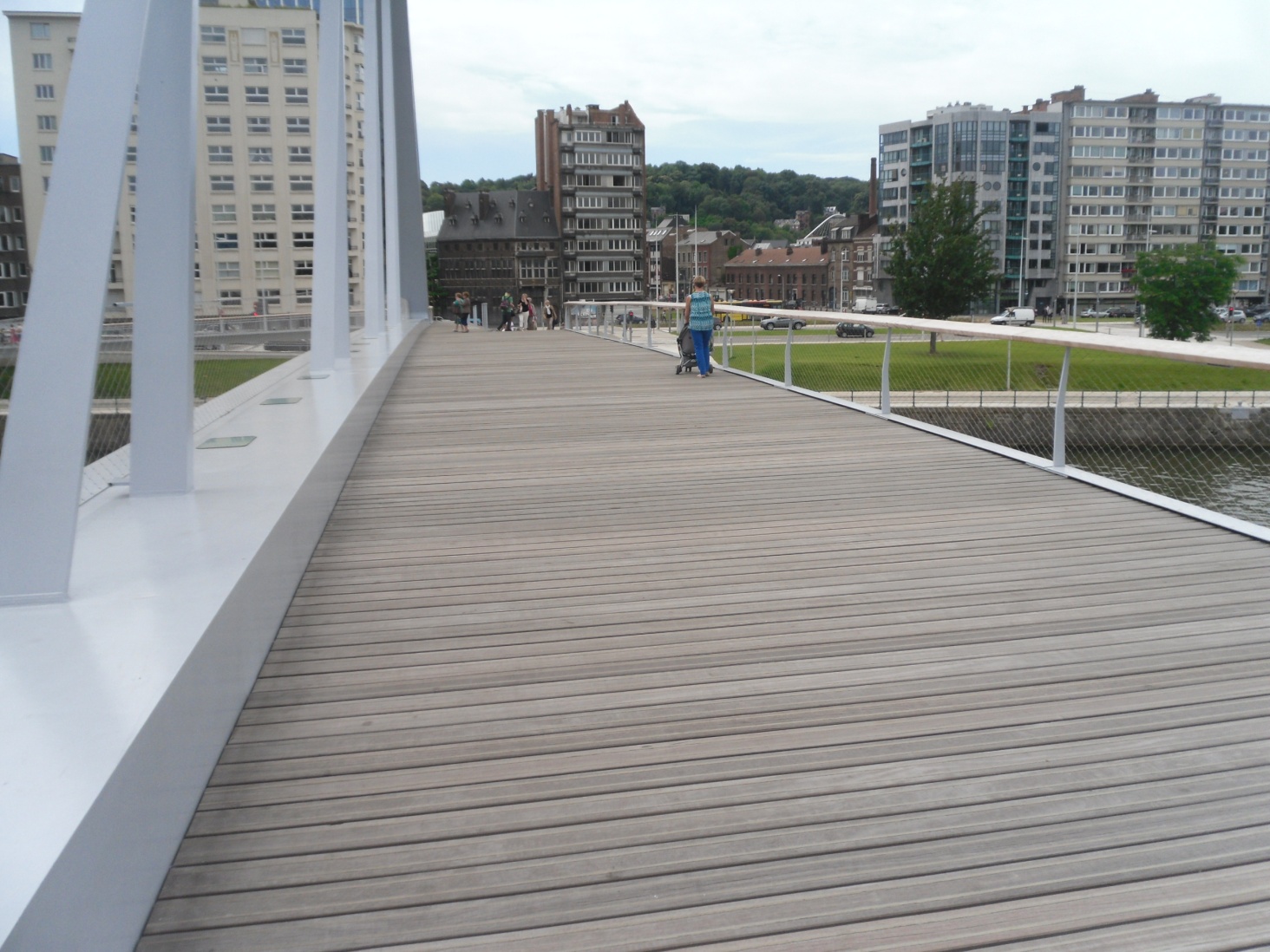 61
RESULTATS
Capteur structure
Capteur garde corps
Capteur caisson
Valeurs transversales mesurées
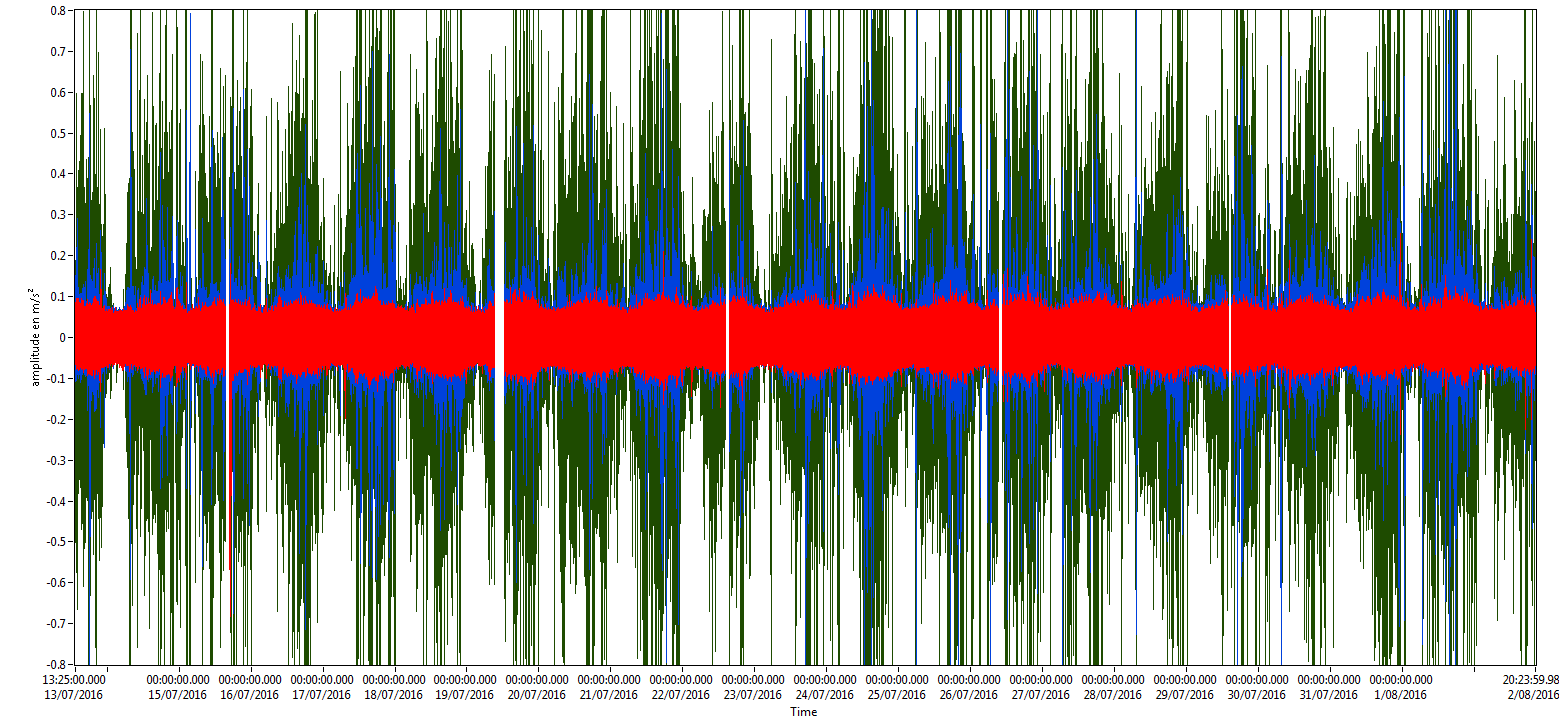 62
RESULTATS
Capteur structure
Capteur garde corps
Capteur caisson
fréquences transversales
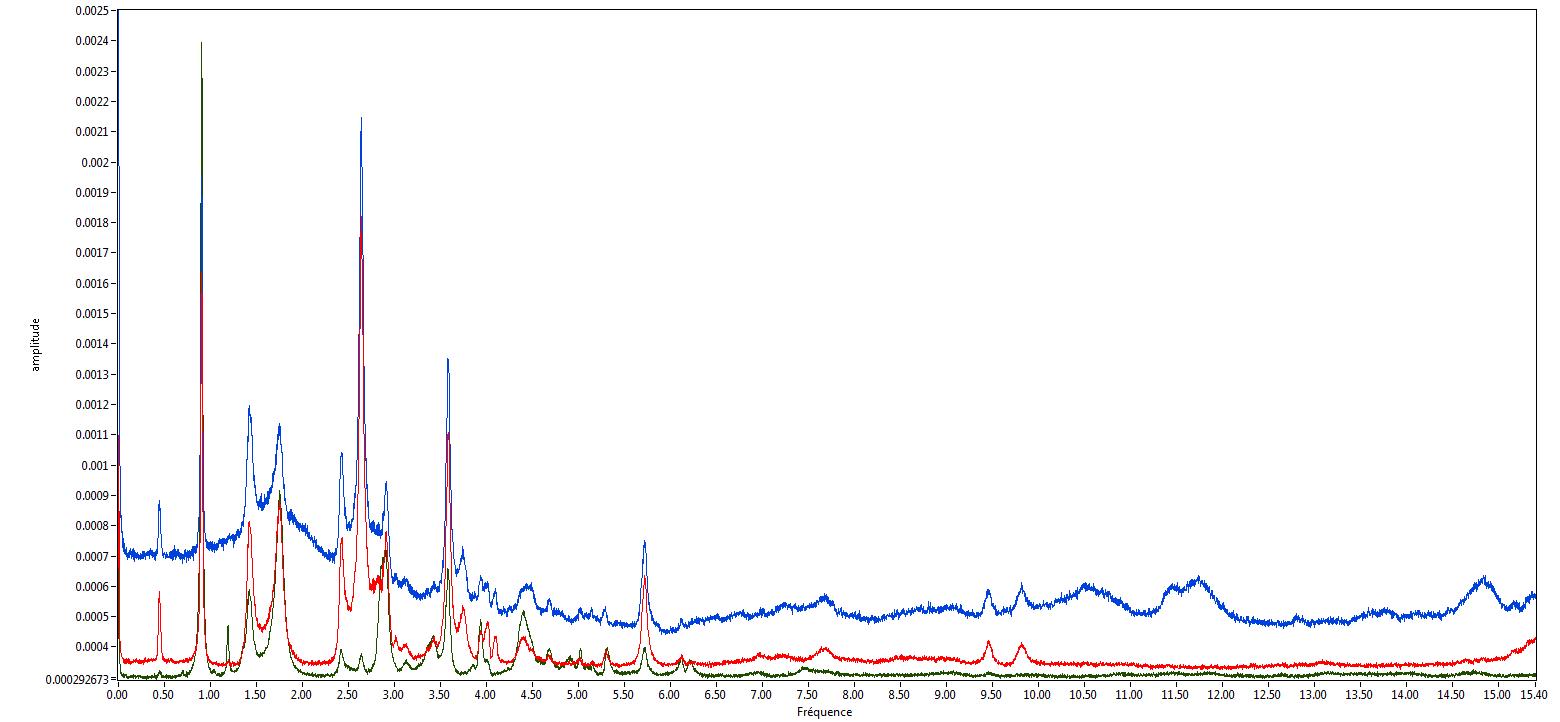 1er mode
63
RESULTATS
Capteur structure
Capteur garde corps
Capteur caisson
fréquences transversales
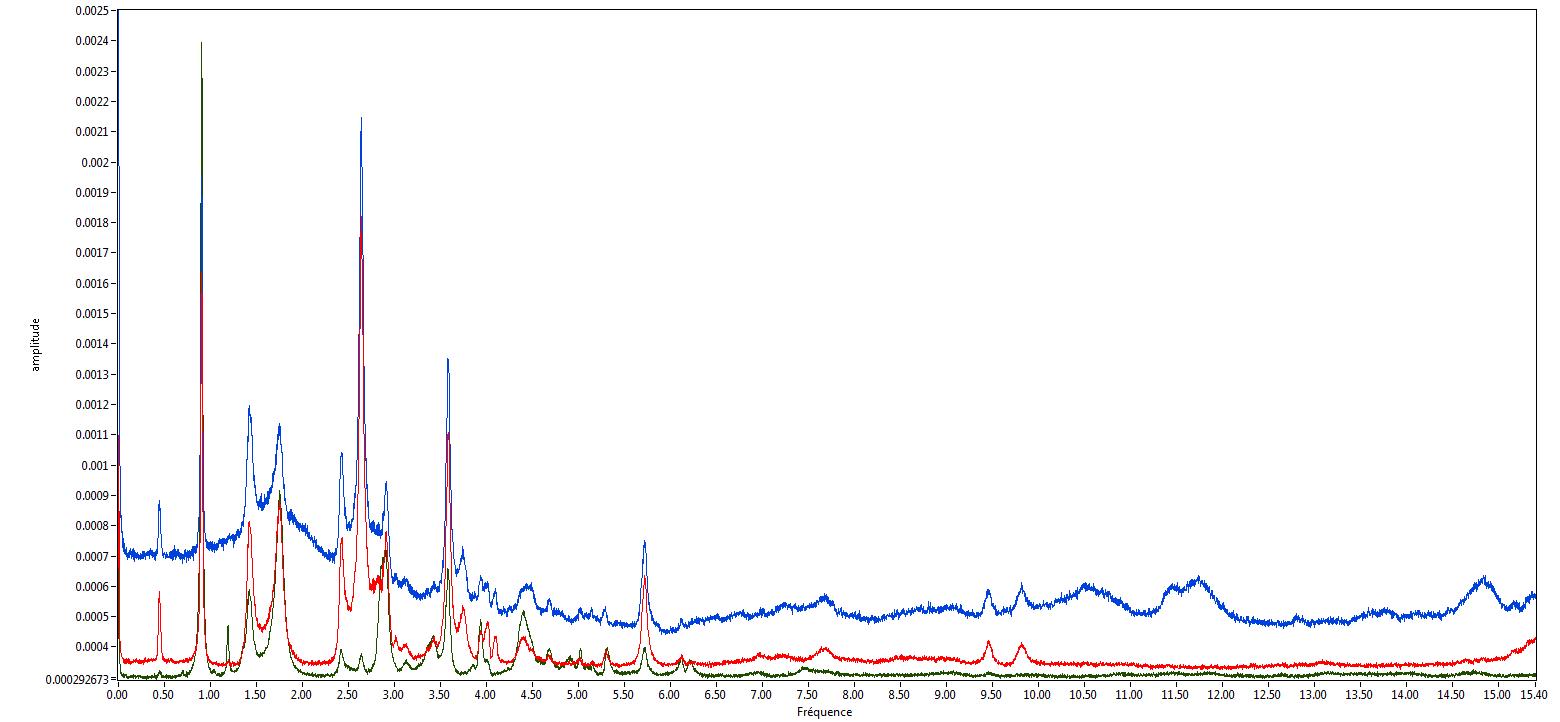 2ème mode
64
RESULTATS
Mode transversal : risque maximal entre 0.5 et 1.1 Hz
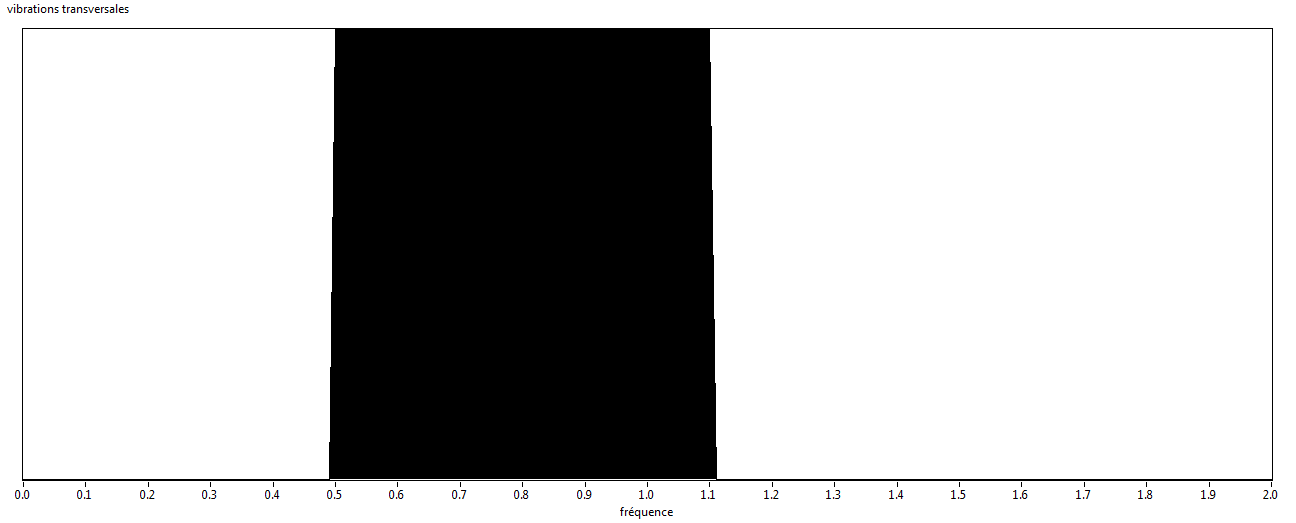 65
RESULTATS
Capteur structure
Capteur garde corps
Capteur caisson
fréquences transversales
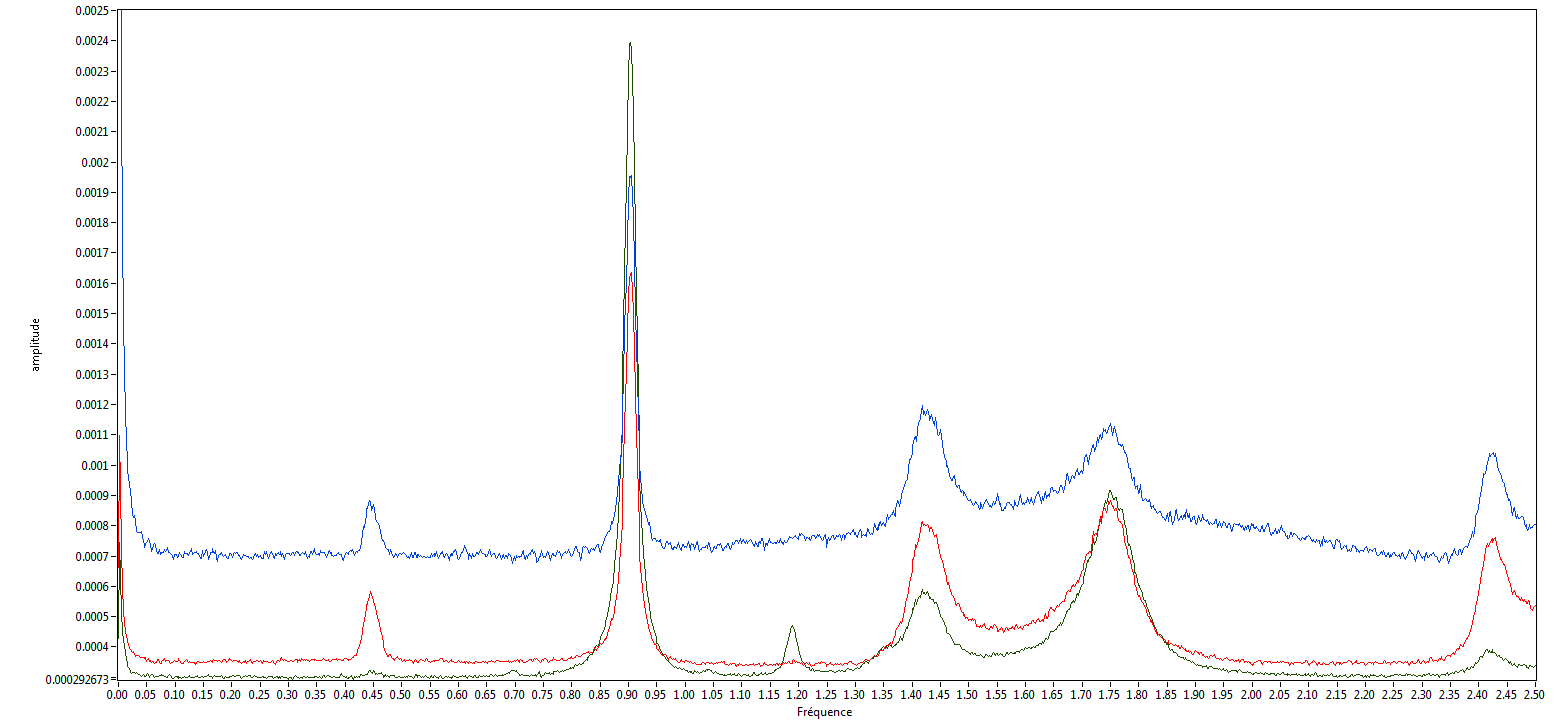 Mauvais fonctionnement
Bon fonctionnement
66
CONCLUSIONS
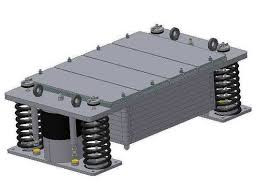 Réglage de l’amortisseur 
     dynamique accordé du 
     deuxième mode 
     transversal


Etude du surcoût pour amortir le premier mode transversal
Contrôle de la foule pour éviter un chargement complet

Dépassement du seuil de confort : pas de solution
67
MERCI POUR

VOTRE ATTENTION
68